HK.SHOP.COM
美安香港的使命
是徹底改革顧客網上選購
產品及服務的新方式
Market Hong Kong’s mission is to revolutionize the way consumers shop for products and services online.
你入門網站的優勢Benefits of Your Portal
用簡易方式讓你及你的顧客購買美安香港獨家品牌產品
為你及你的顧客提供數百間夥伴商店
快捷、準確的產品及內容搜尋
熱賣優惠
加上為你及你顧客的合格消費提供現金回贈/IBV計劃

Easy way for your consumers to purchase mhk Brand products
Offers hundreds of partner stores for you and your customers.
Quick, Accurate Product & Content Search
Hot Deals
Plus offers you & your customers a cashback / IBV program for qualified purchases.
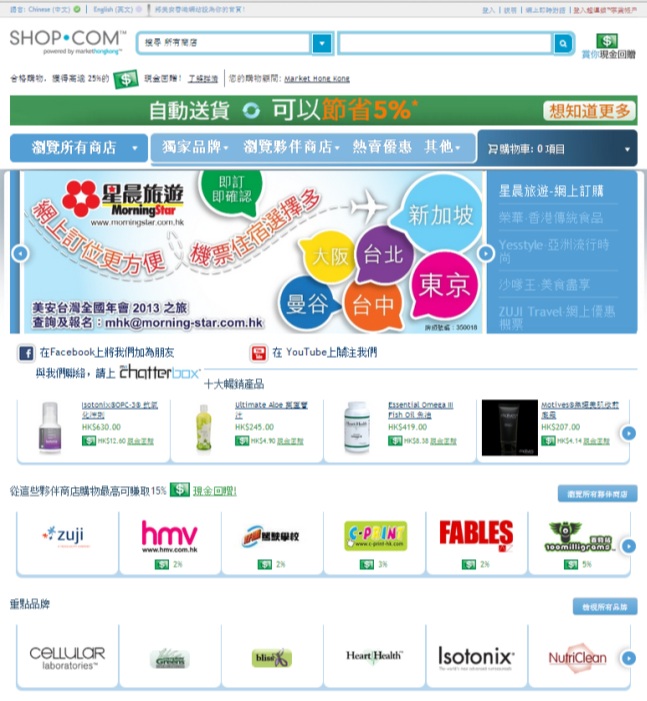 為甚麼你需要入門網站？Why do you need a portal?
網上購物 Online Shopping
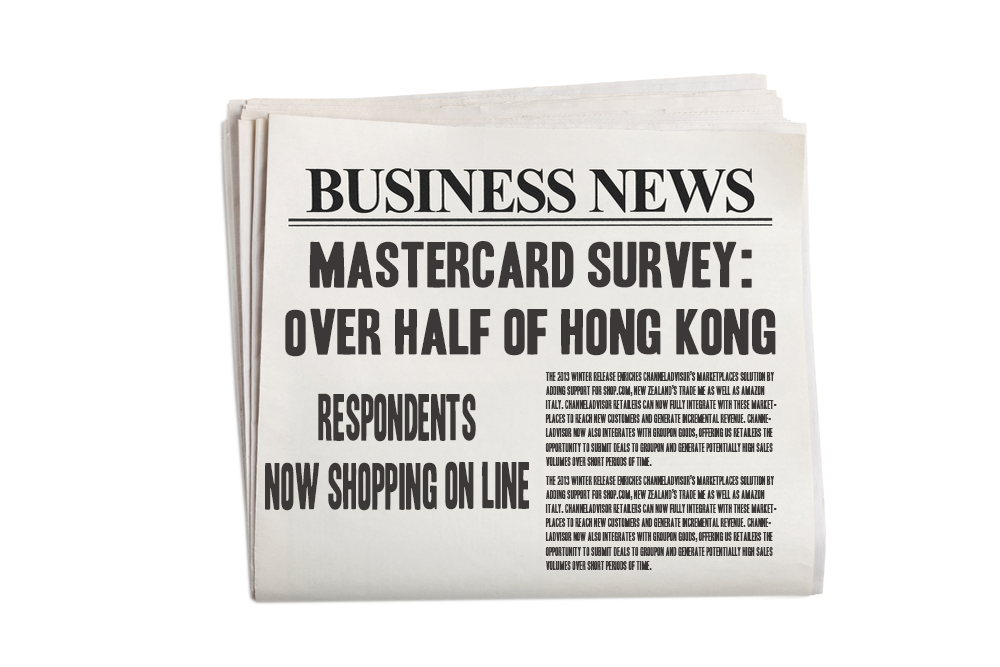 財經消息
MasterCard 調查：
超過一半香港受訪者
透過互聯網購物
MasterCard 調查 MasterCard Survey
超過一半香港受訪者透過互聯網購物

58%本港受訪者透過互聯網購物

Over Half of Hong Kong Respondents Now Shopping Online.

58% of people use the Internet to make purchases.
MasterCard 調查MasterCard Survey
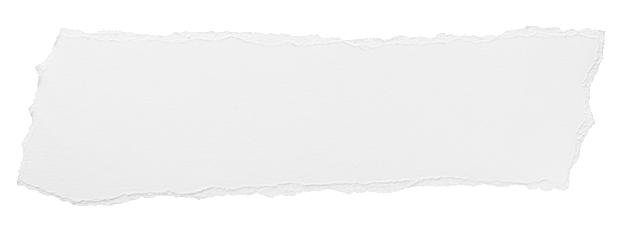 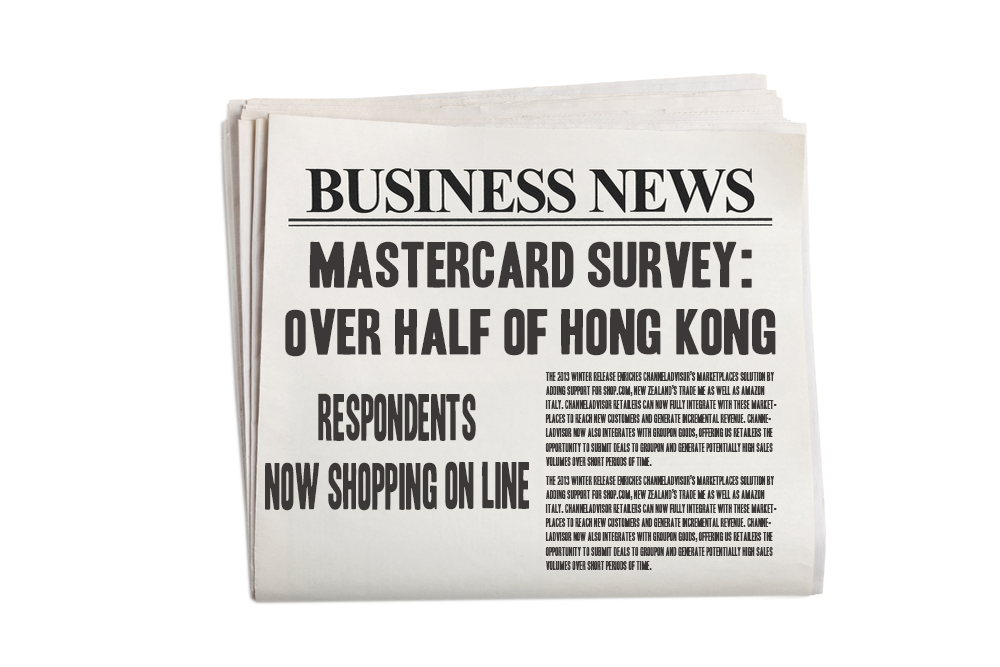 在過去三個月內曾經上網購物的香港受訪者當中，他們平均購買產品的數量亦上升，由2010年的4.3次增至2011年的4.8次。網上購物繼續以女性消費者為主（62%為女性對比54%男性）。整體來說，18至24歲（57%）及25至34歲（62%）的消費者較多利用互聯網購物。
The average number of purchases made by those who have shopped online in Hong Kong in the past three months has also increased, rising from 4.3 in 2010 to 4.8 in 2011. Women continue to lead the way in online shopping (62% of women vs. 54% of men), while more broadly those aged 18-24 (57%) and 25-34 (62%) are more likely to access the Internet to buy online.
MasterCard 調查MasterCard Survey
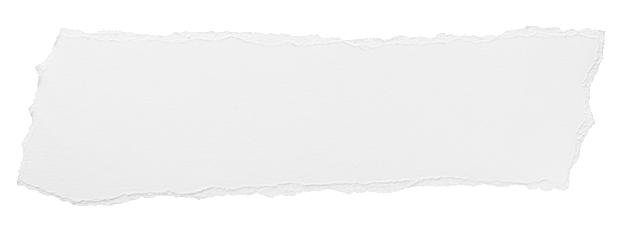 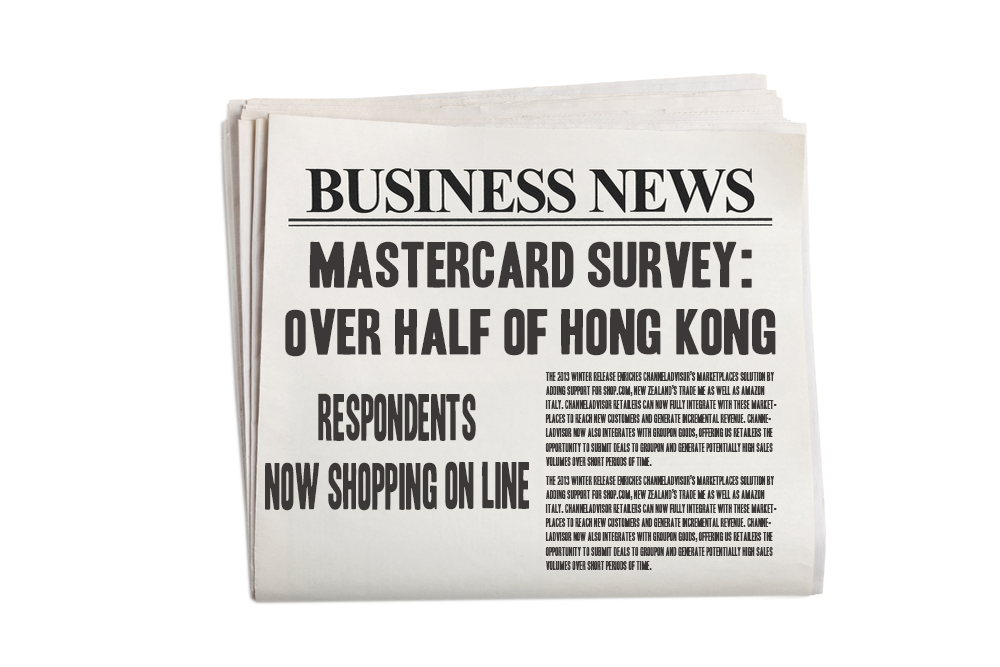 另外，18%港人計劃於未來六個月以手機上網購物，主要由於手機應用程式的普及與便捷，令手機購物變得更為容易。電影戲票（24%）、優惠券（22%）及玩具／禮物（19%）為三項最常購買的商品類別。
A further 18% of Hongkongers plan on making a purchase in the next six months. This has been driven primarily by the added convenience and the proliferation of apps which makes it easier to shop using mobile phones, with cinema tickets (24%), coupon deals (22%) and toys/gifts (19%) making up the top three purchase categories.
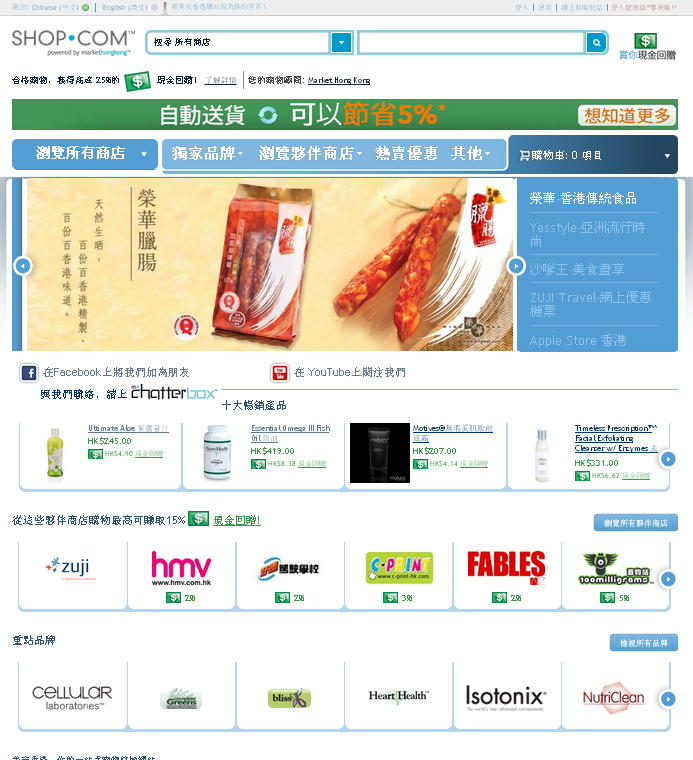 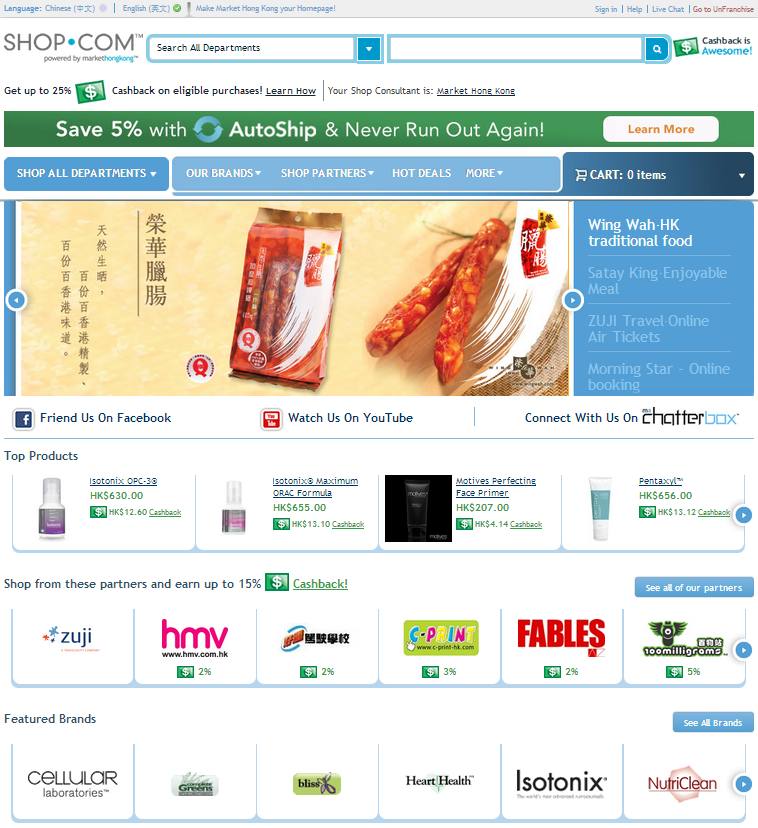 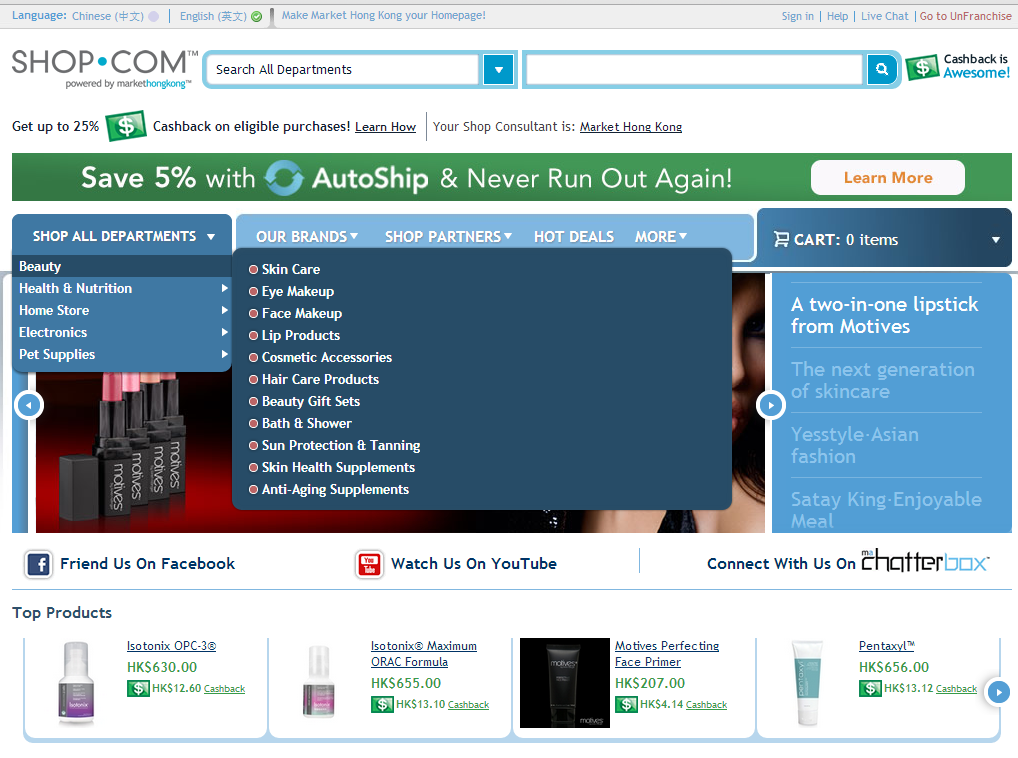 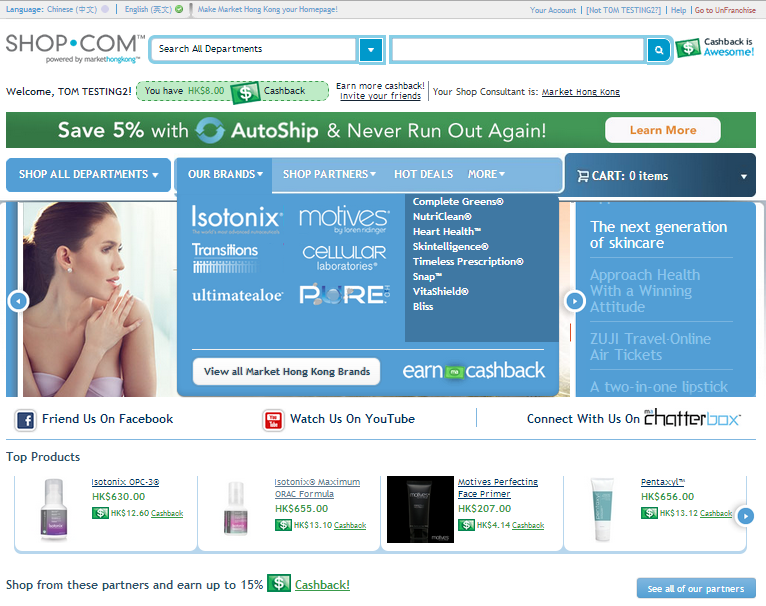 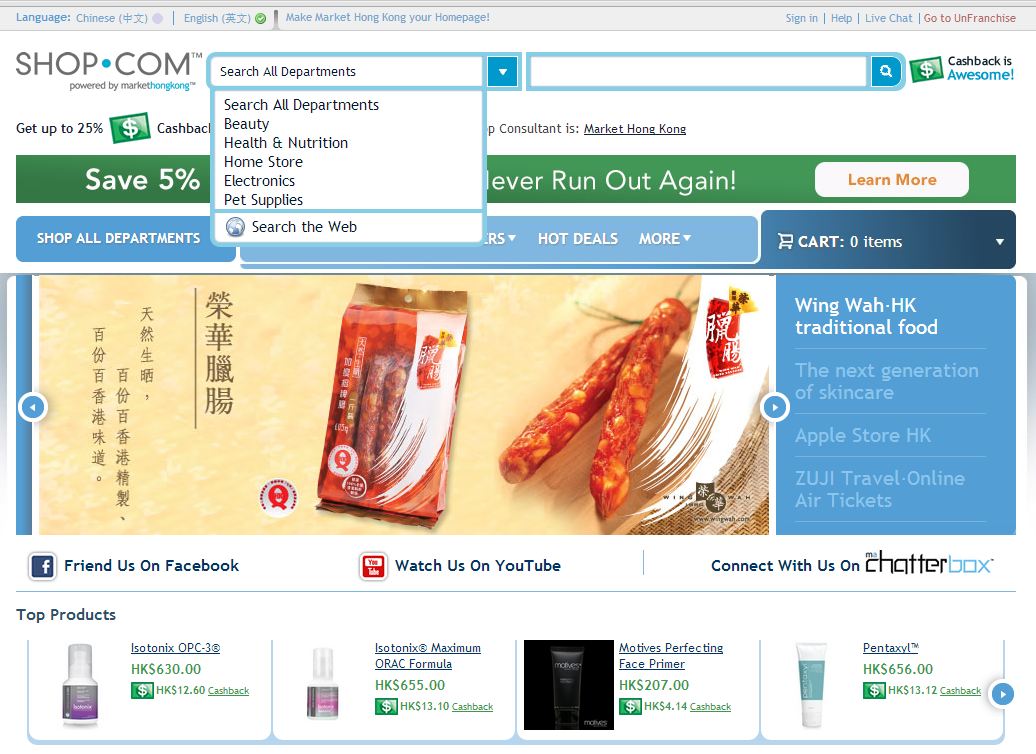 isotonix
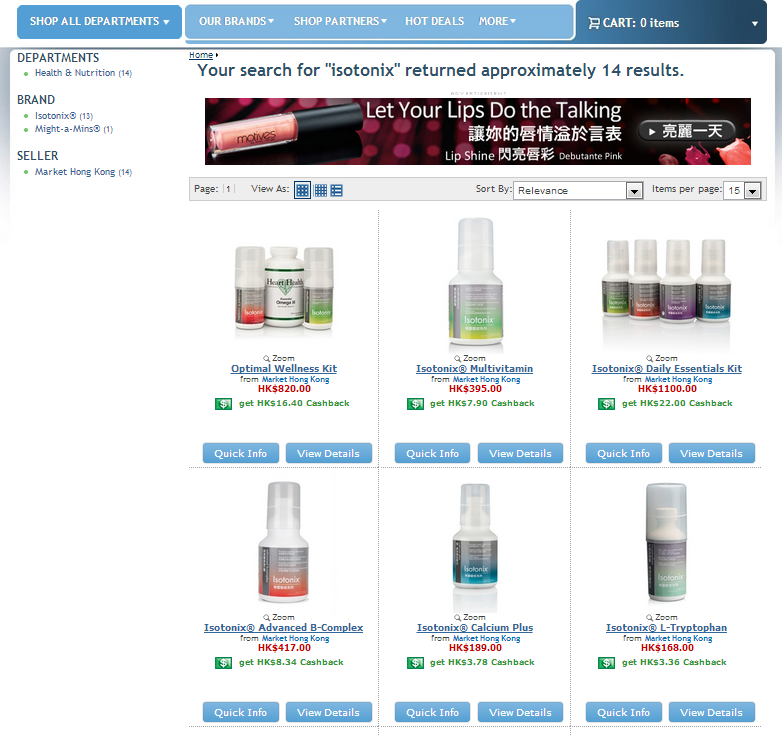 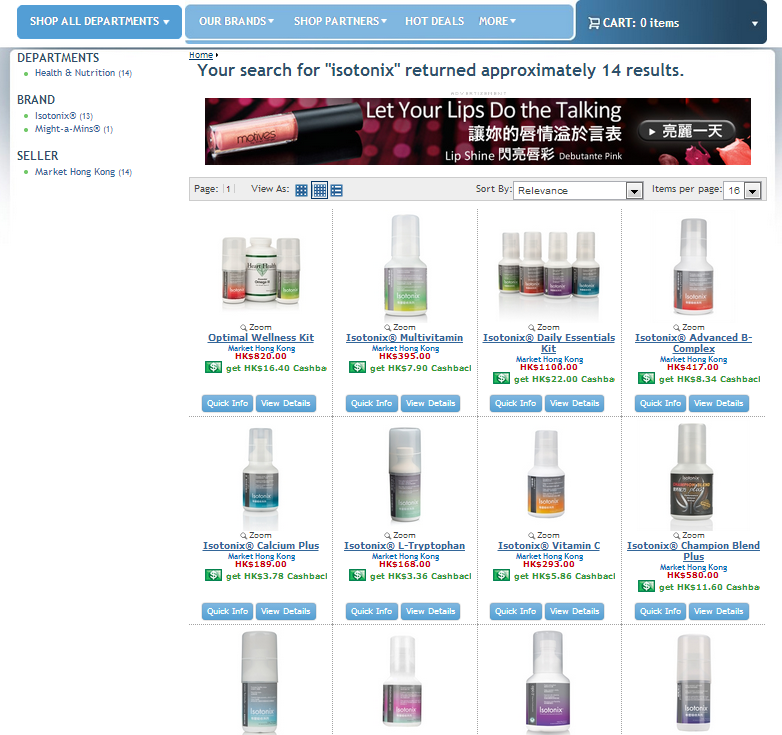 您搜尋 "isotonix" 大概有 14 結果.
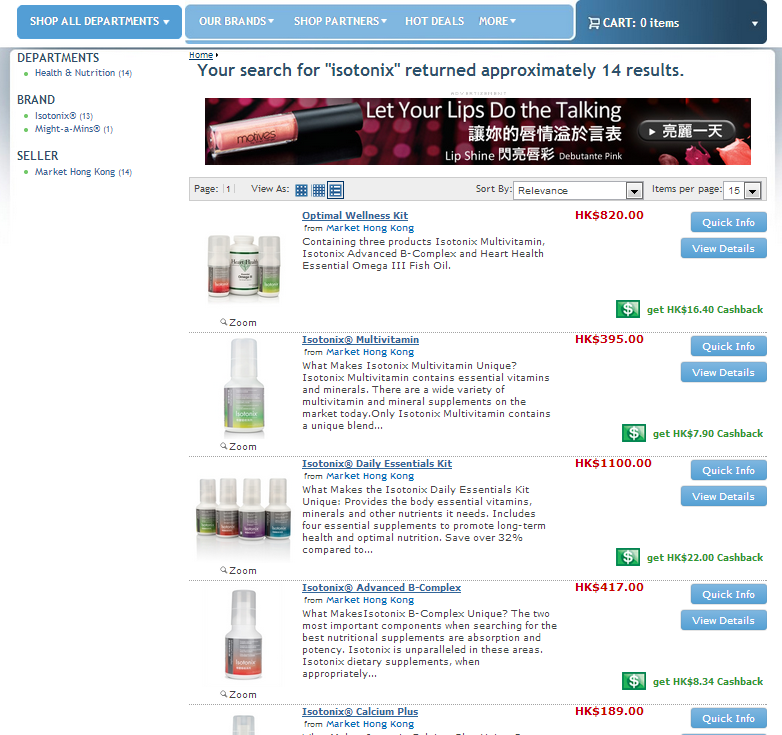 您搜尋 "isotonix" 大概有 14 結果.
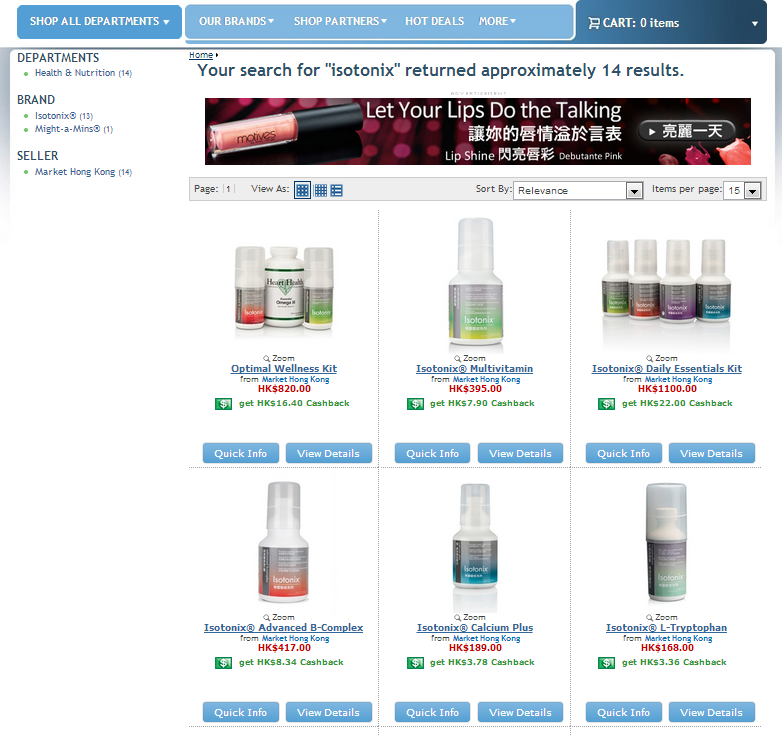 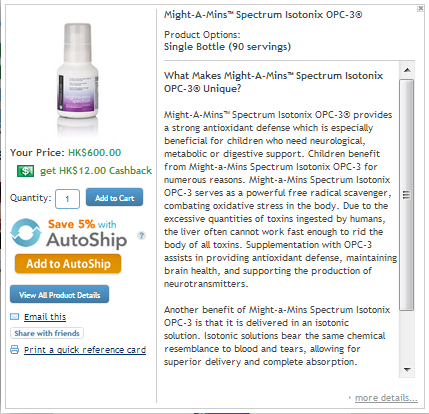 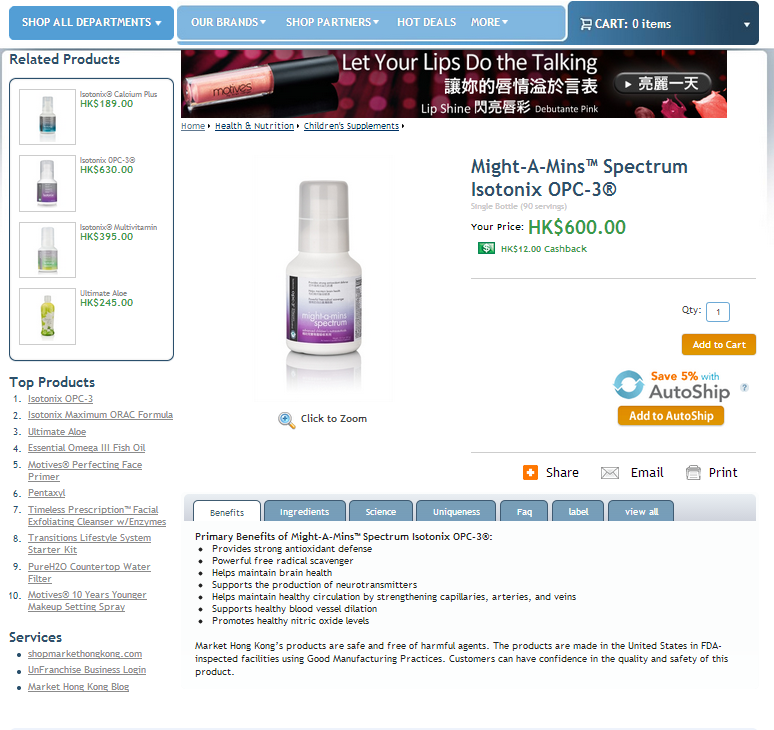 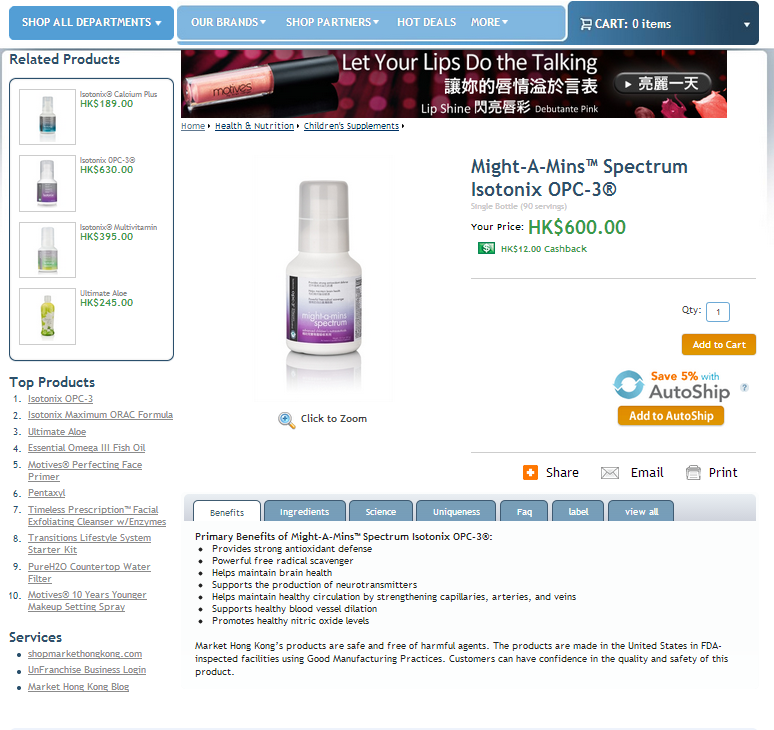 可於超過300個
社交媒體網站分享，如:

Share on over 300+ Social Media sites like:
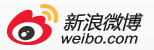 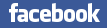 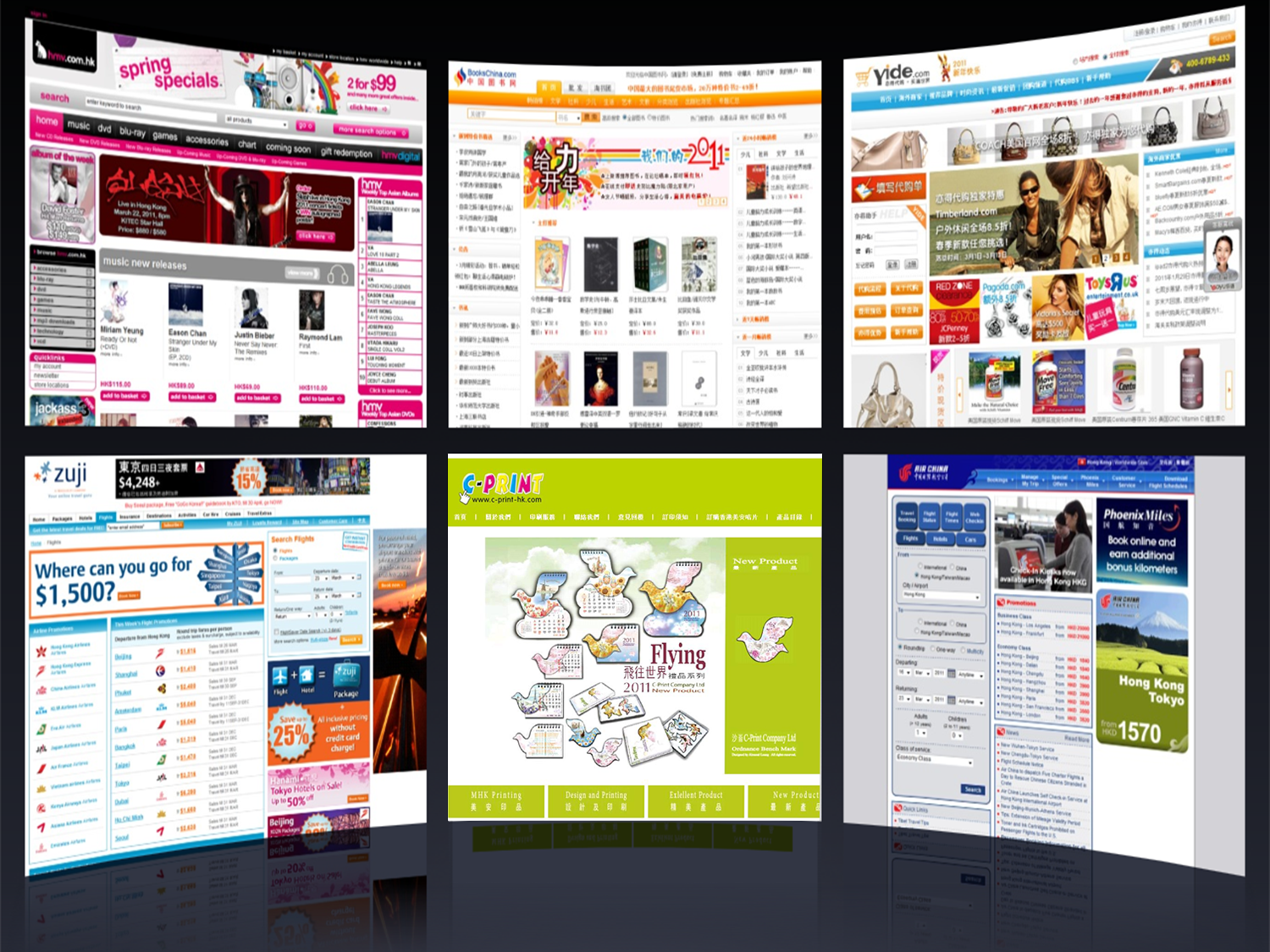 夥伴商店 Partner Stores
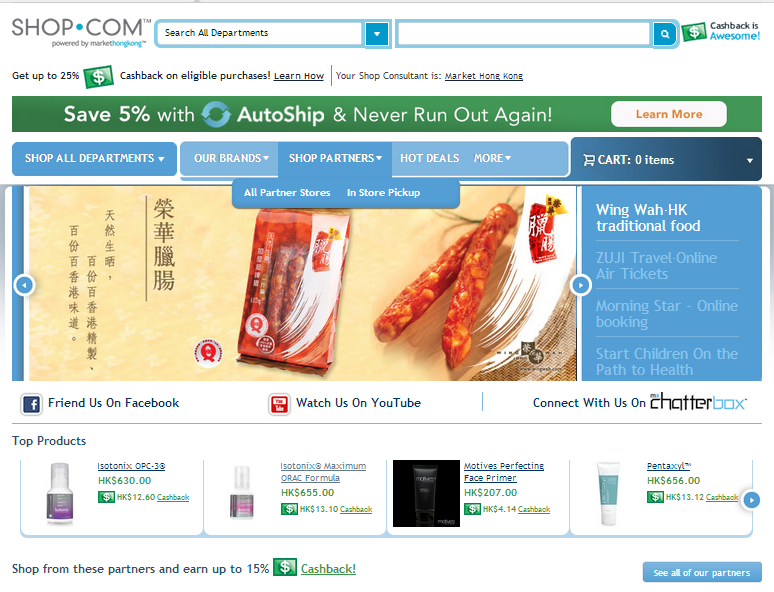 選擇網上商店或
店內提貨

Choose from either 
the Online Stores or even the In Store Pickup
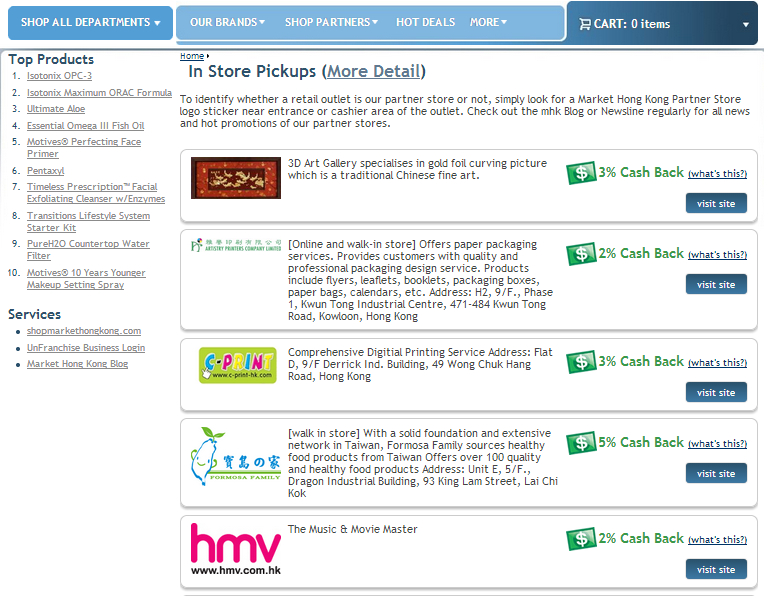 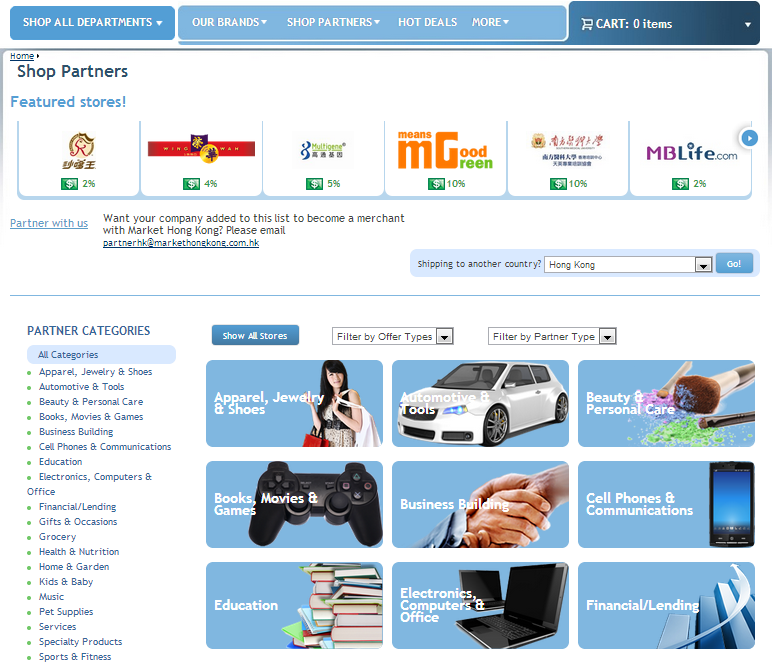 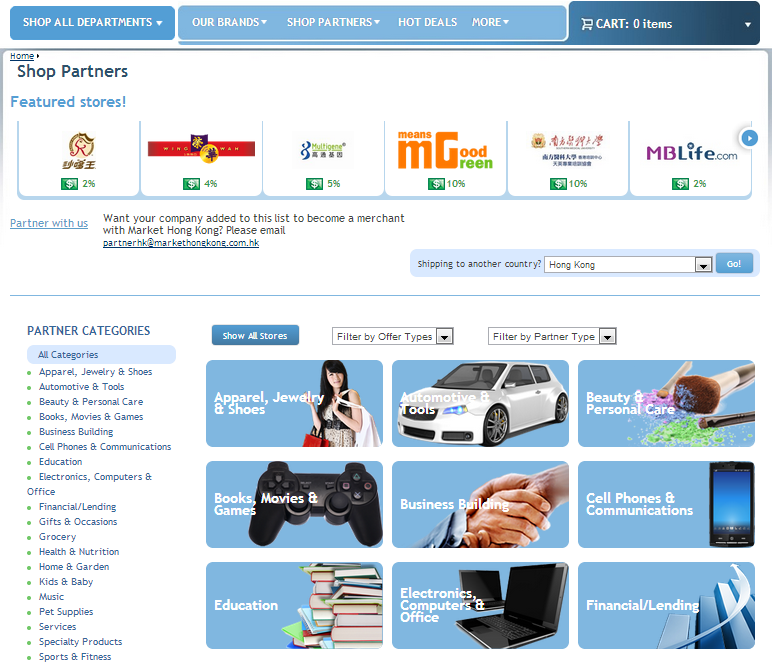 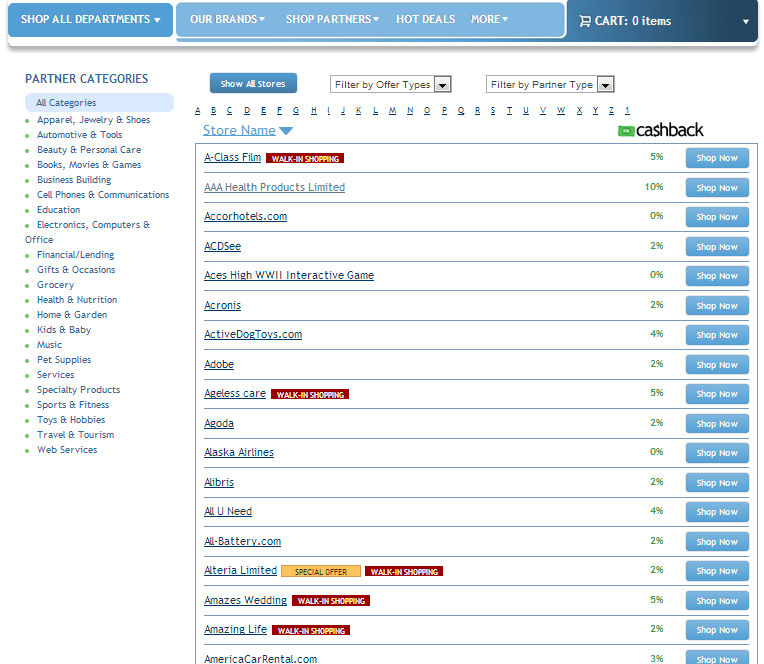 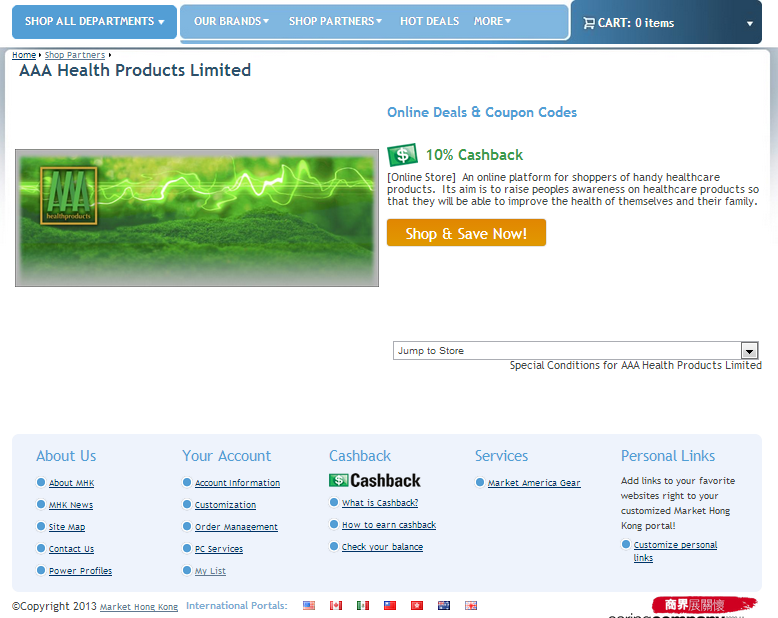 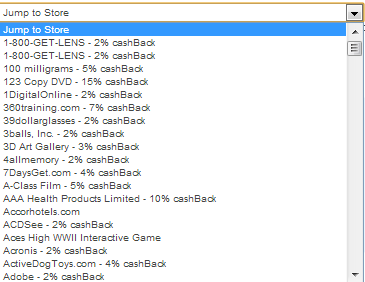 夥伴商店 Partner Stores
超過1,000間夥伴商店供你購物
超過400間夥伴商店提供2%以上現金回贈
超過120間親臨夥伴商店讓你賺取現金回贈及IBV

Over 1,000+ partners to shop from
Over 400 partners greater than 2% Cashback
Over 120+ Walk-In Stores that you can earn Cashback and IBV from.
夥伴商店 Partner Stores
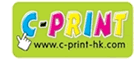 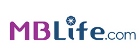 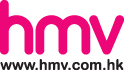 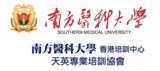 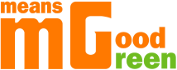 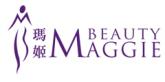 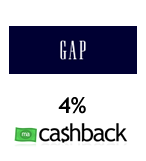 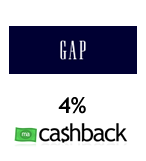 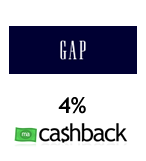 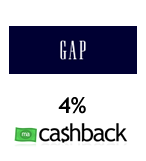 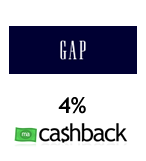 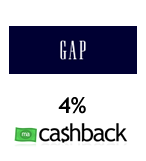 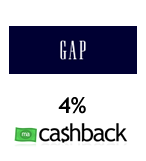 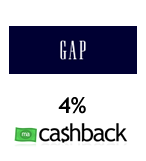 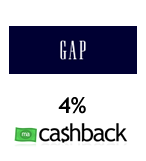 10%
10%
3%
3%
3%
7%
2%
3%
2%
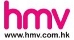 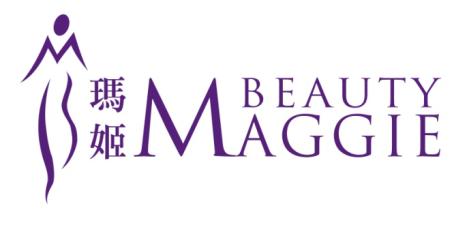 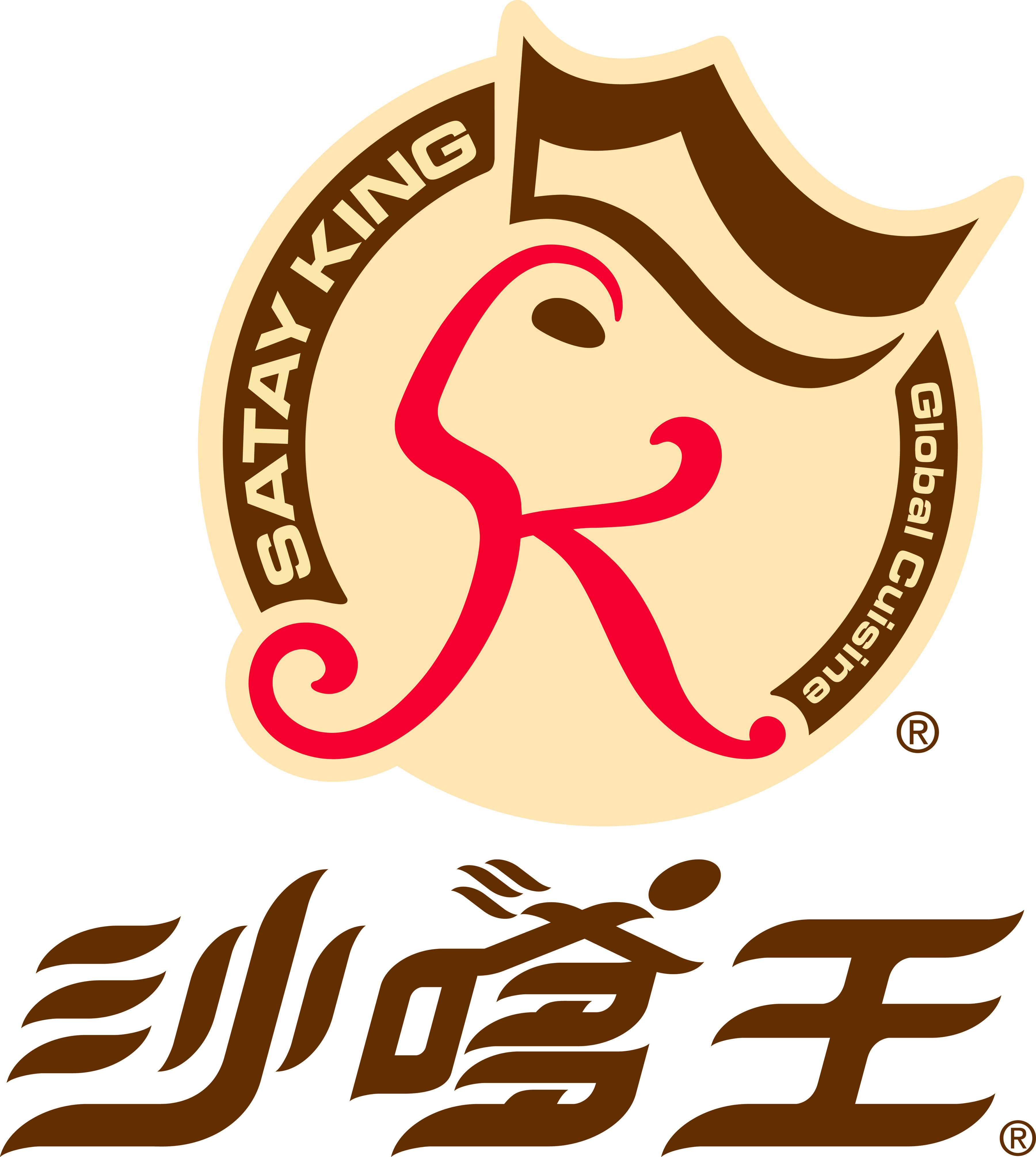 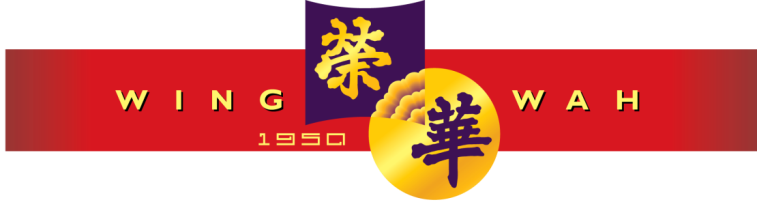 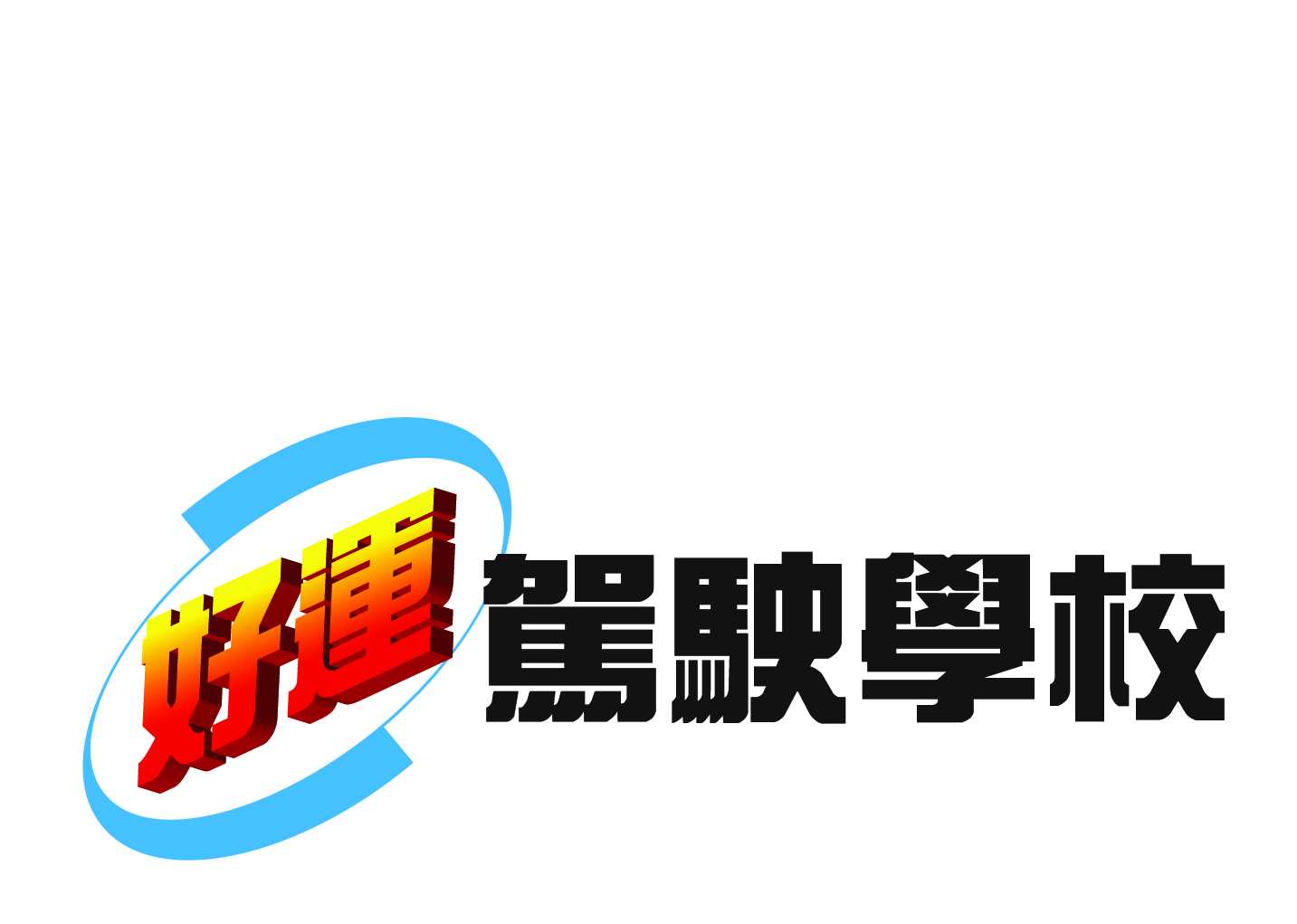 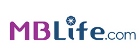 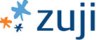 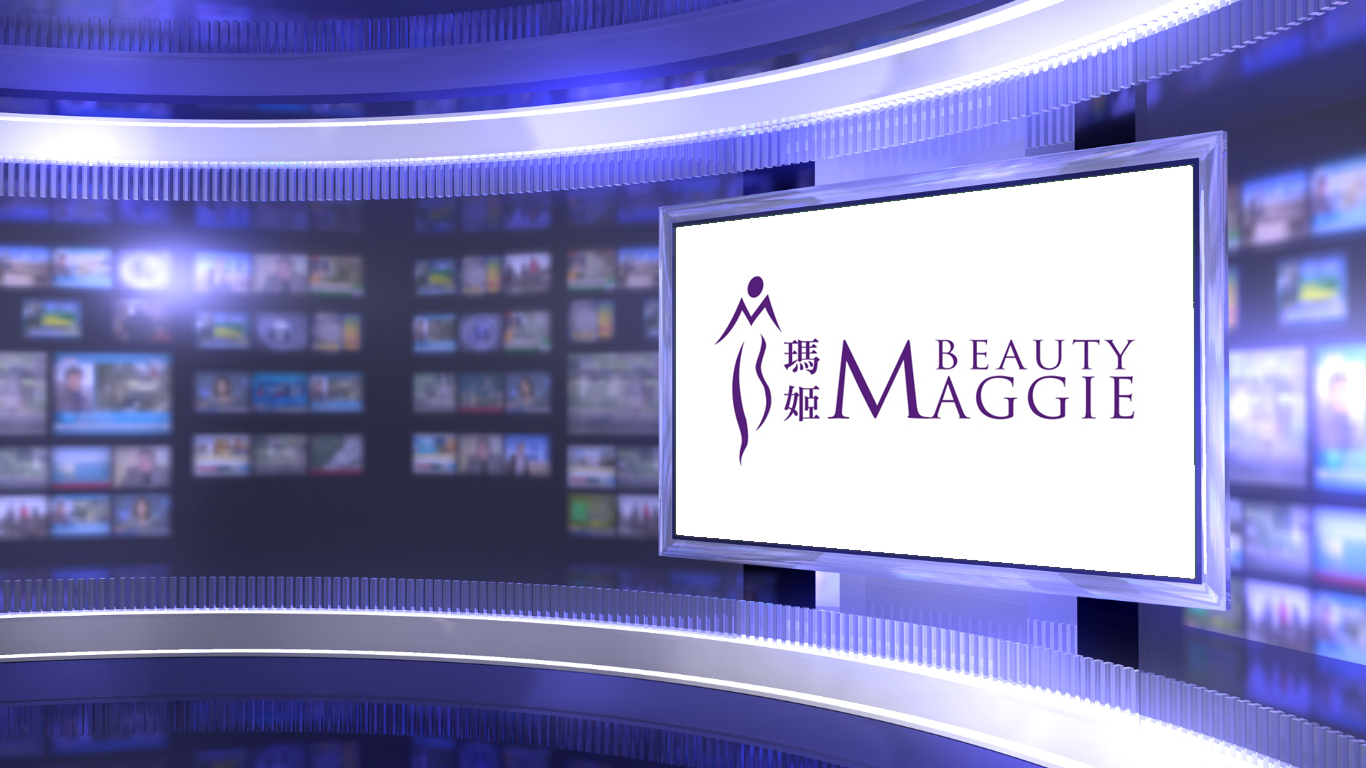 瑪姬美容集團
Beauty Maggie
專業美容服務

一站式美容護理中心

IBV/現金回贈：
8% IBV7% 現金回贈

Privilege Beauty Experience

One Stop Skin care & Beauty centre

IBV/Cashback:
8% IBV7% Cashback
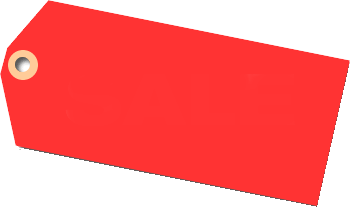 親臨夥伴商店
Walk-In Partner
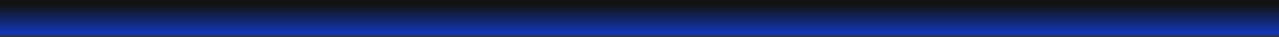 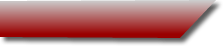 Shop Alert!
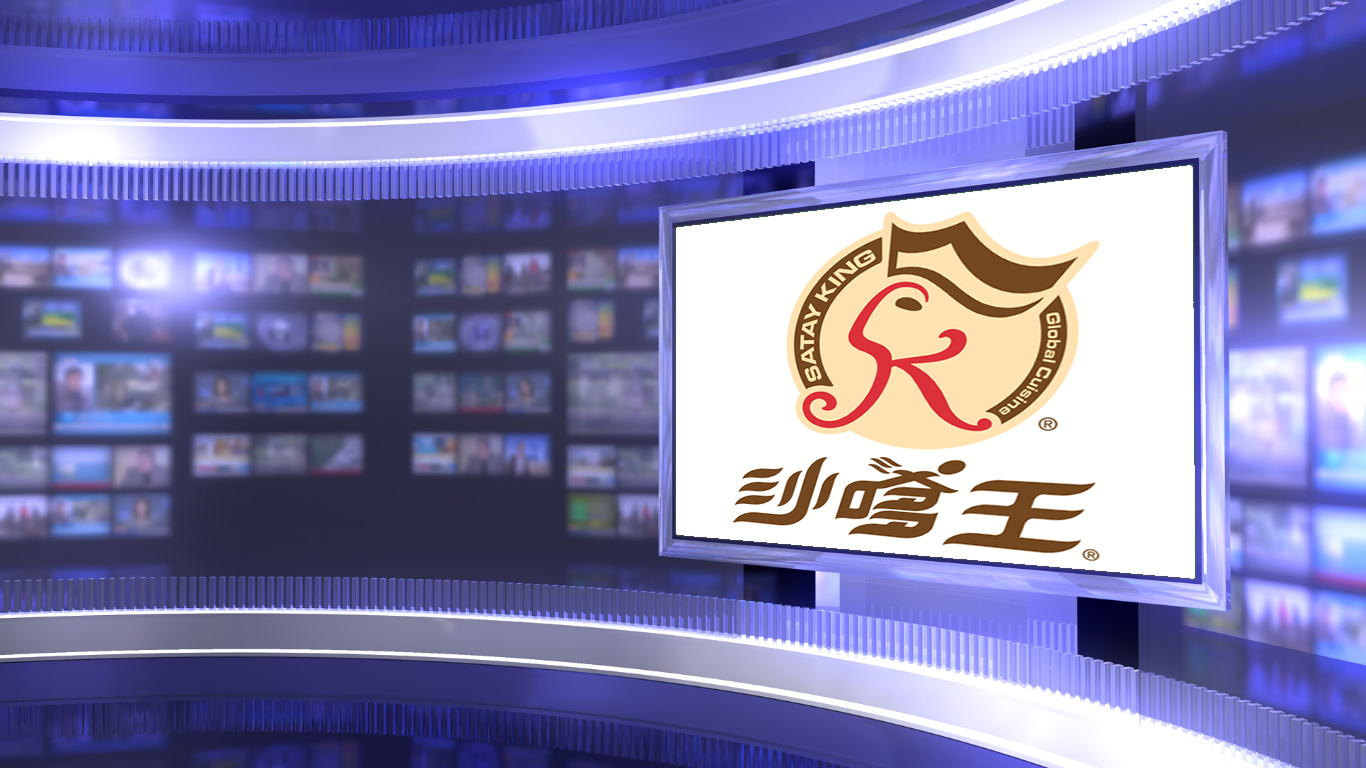 沙嗲王Satay King
著名東南亞菜式
全線分店可享現金回贈

IBV/ 現金回贈：
5% IBV2% 現金回贈

Popular South-east Asian cuisine; Cashback available at All Branches!
IBV/Cashback:

5% IBV2% Cashback
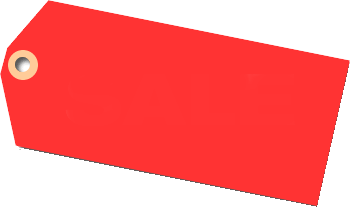 親臨夥伴商店
Walk-In Partner
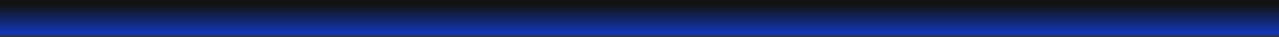 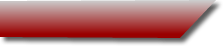 Shop Alert!
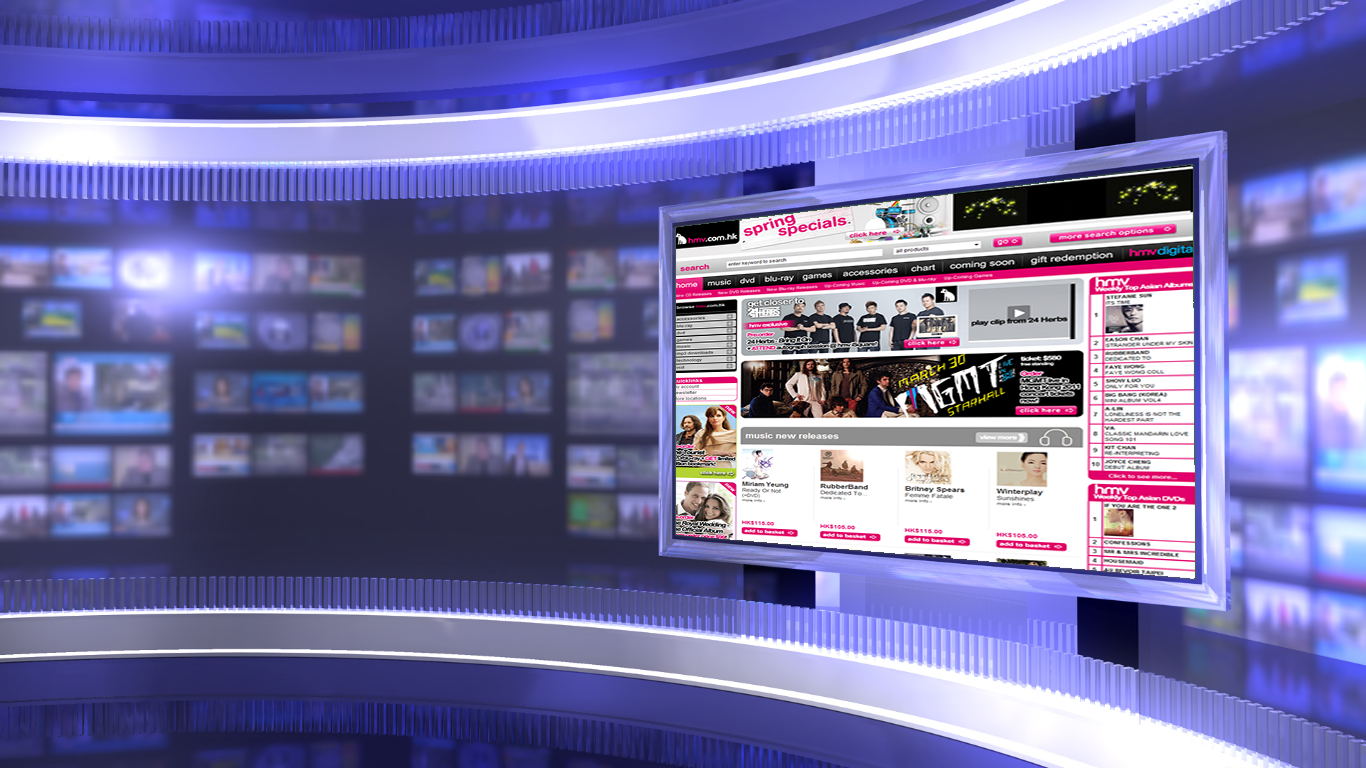 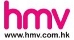 於HMV的全球音樂庫中購買CD，DVD和更多產品! 

IBV/現金回贈：
5% IBV2% 現金回贈

Purchase CD’s, DVD’s and more at HMV plus HMV’s worldwide music pool!
IBV/Cashback:
5% IBV2% Cashback
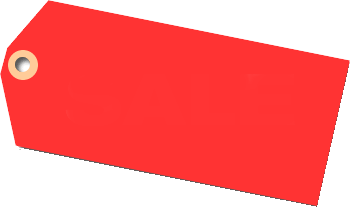 店內提貨
IN-STORE
PICKUP
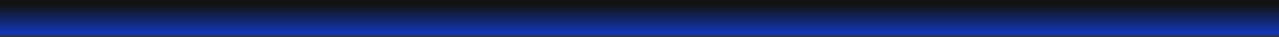 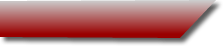 Shop Alert!
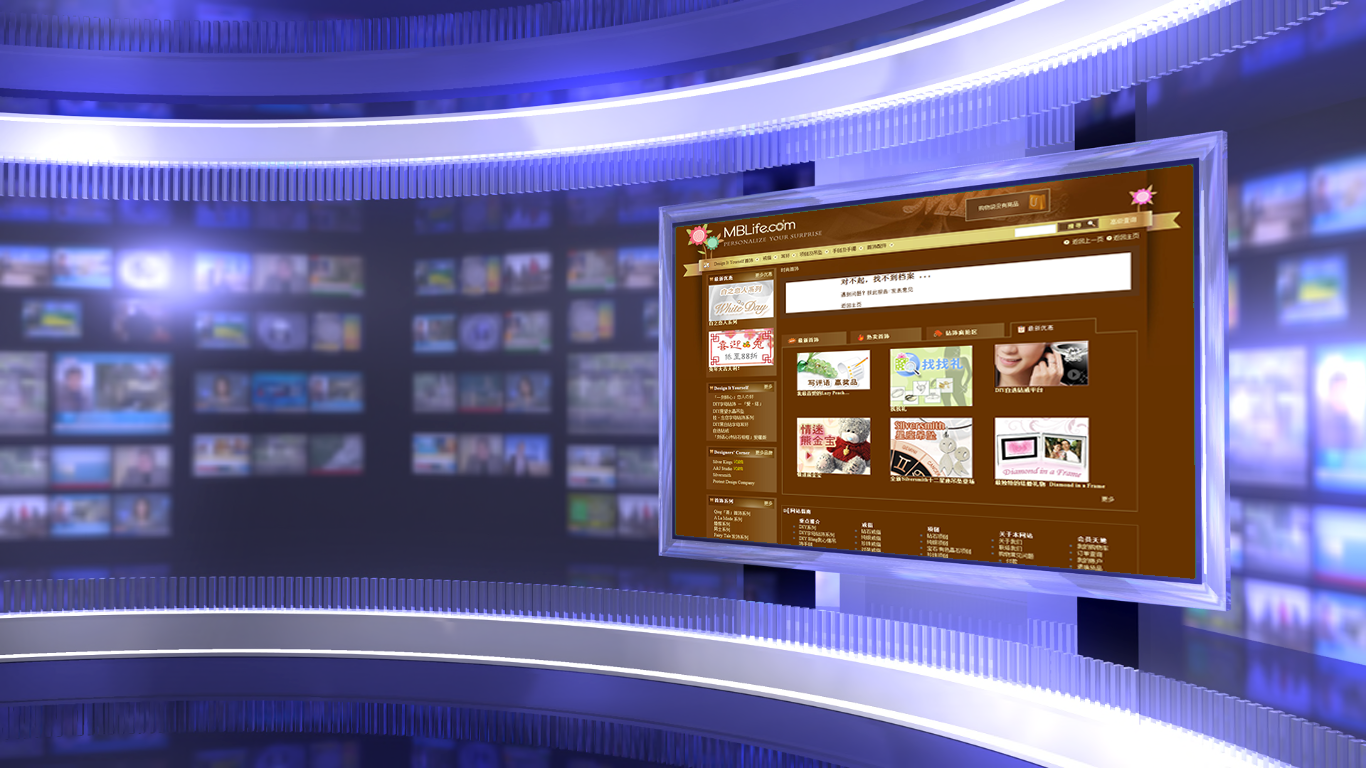 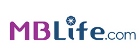 網上首飾和按個人喜好配搭的鑽石飾物

IBV/現金回贈：
12% IBV2% 現金回贈

Online jewelry & diamonds with DIY your own accessories.
IBV/Cashback:
12% IBV2% Cashback
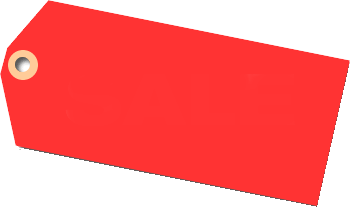 網上夥伴商店Online
Partner
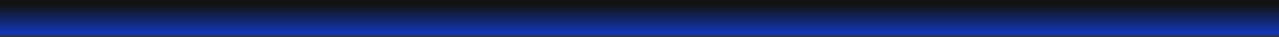 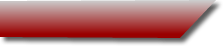 Shop Alert!
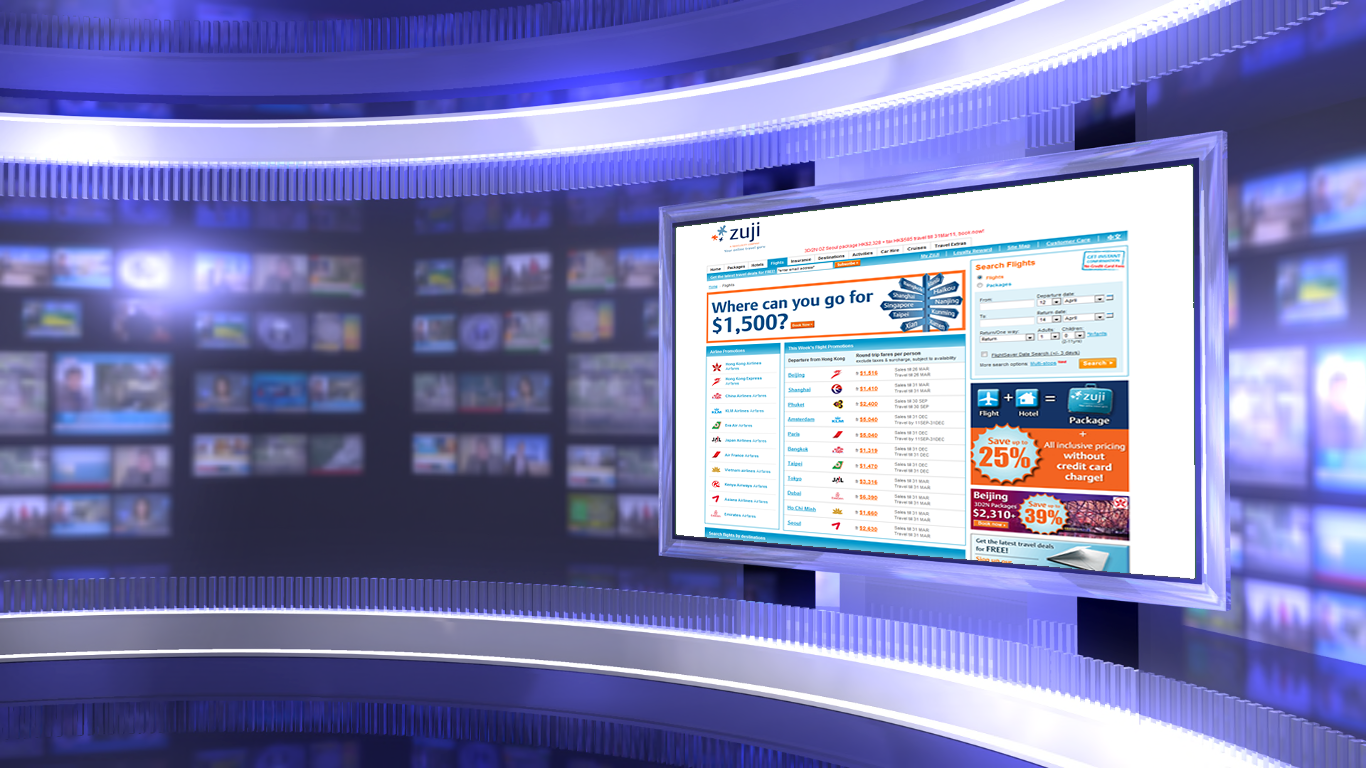 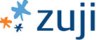 網上旅遊預訂引擎，可訂購所有機票及酒店套票
每月特別優惠套票！

IBV/現金回贈：
3% IBV

Online Travel Booking engine. Book all your airline tickets and hotel packages through Zuji

Monthly special discounted packages available!
IBV/Cashback:
3% IBV
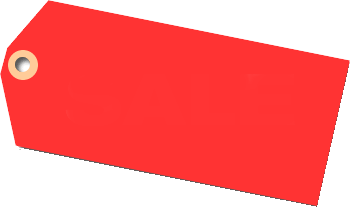 網上夥伴商店Online
Partner
每月都會推出特別優惠套票！
Monthly special discounted packages available!
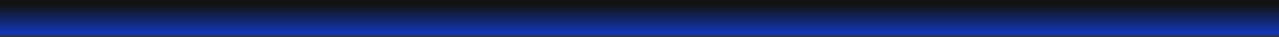 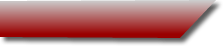 Shop Alert!
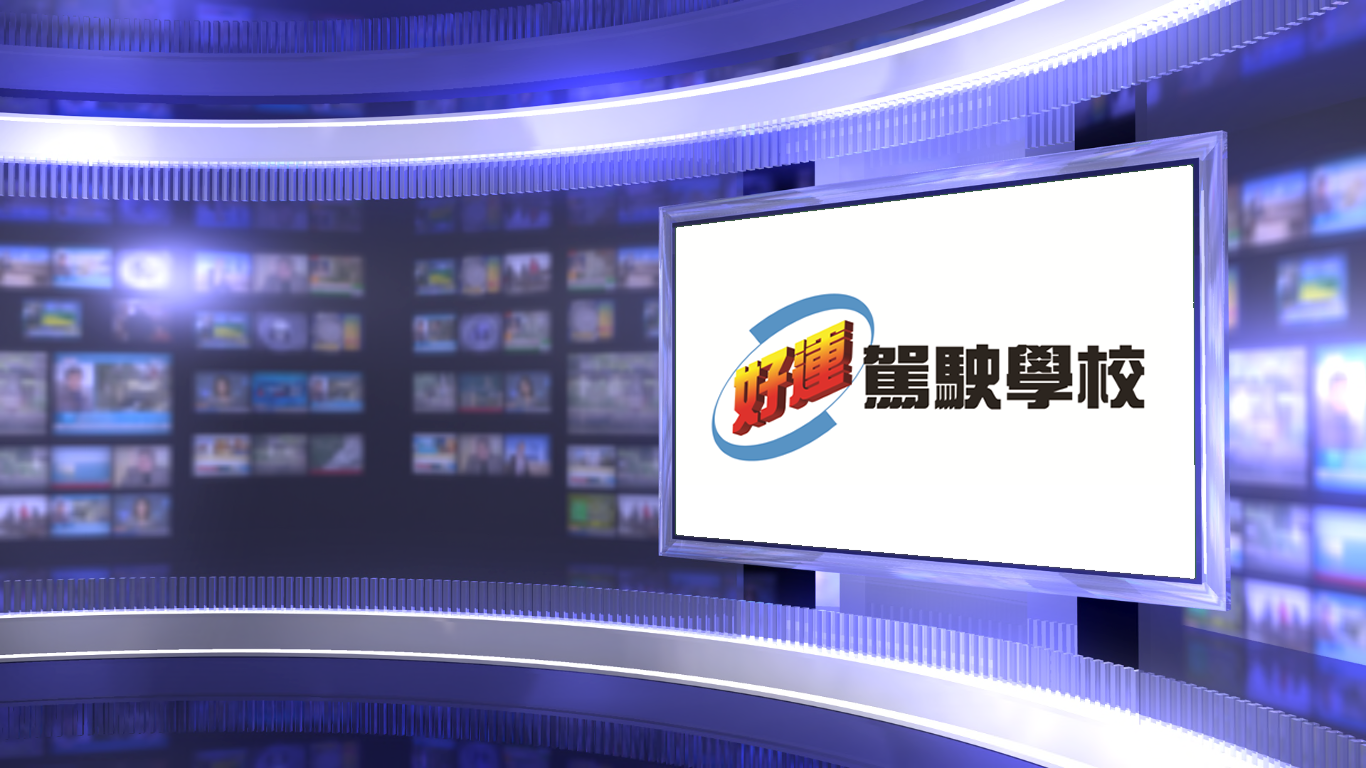 好運駕駛學校
Good Luck Motoring School
專業駕駛學校提供24小時網上申請服務，網上申請還包括中國駕照

IBV/現金回贈：
5% IBV2% 現金回贈 
Professional Driving School. 24 hour online applications; online application for Mainland China driving license.
IBV/Cashback:
5% IBV2% Cashback
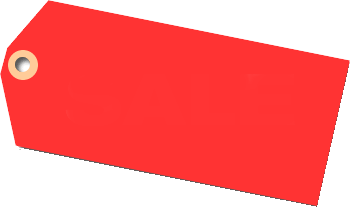 親臨夥伴商店
Walk-In
Partner
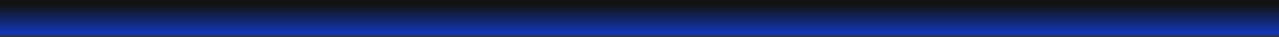 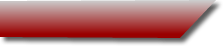 Shop Alert!
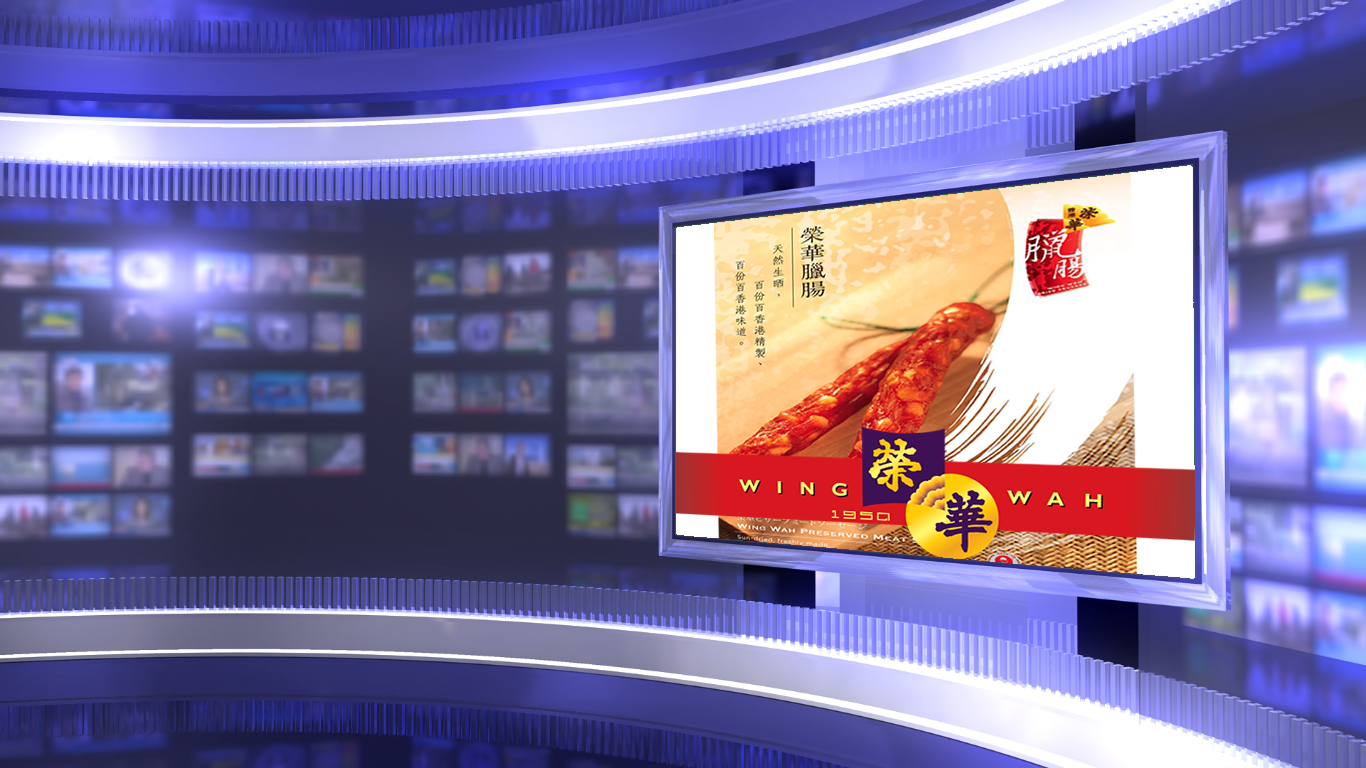 榮華
Wing Wah
傳統餅店，已有60年歷史
著名食品有臘腸、蛋卷、粽

IBV/現金回贈：
4% IBV4% 現金回贈
Traditional cake shop of 60 years. Preserved meat sausage, egg roll, rice dumplings.
IBV/Cashback:
4% IBV4% CASHBACK!
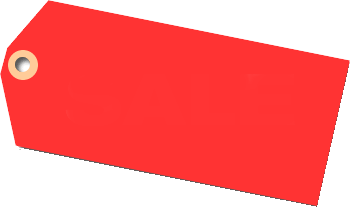 即時現金回贈優惠和IBV
Instant Savings & IBV
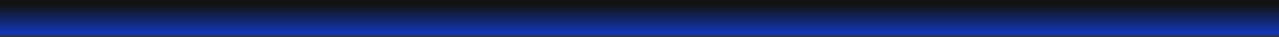 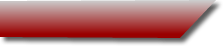 Shop Alert!
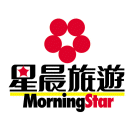 2% IBV
Travel
Hong Kong Privilege Card
Register on HK.SHOP.COM
Earn cashback and IBV at 
  local stores
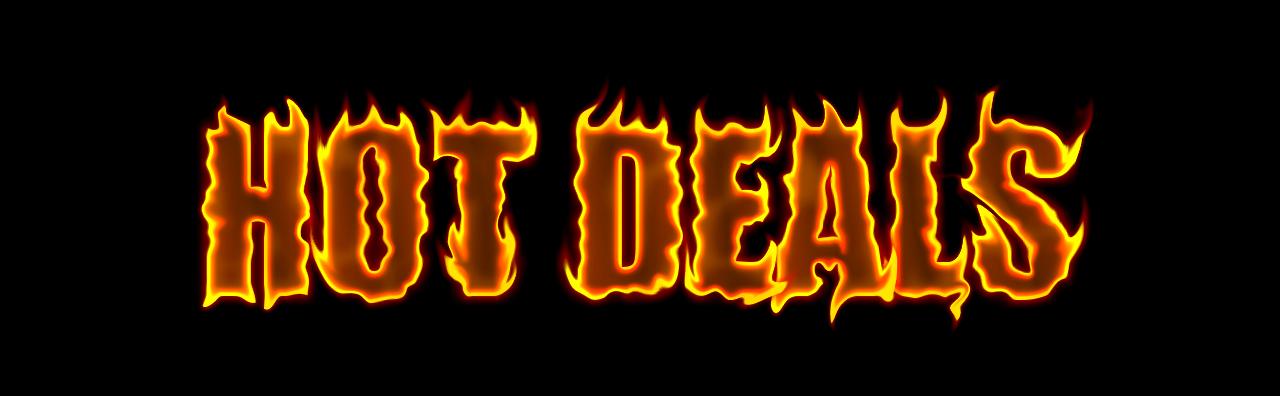 熱賣優惠
熱賣優惠和推廣 Hot Deals & Promotions
美安香港和夥伴商店的熱賣優惠已成為搜尋折扣和優惠的最佳熱點
Hot Deals has become the best place to find any special promotion or offer for any Market Hong Kong Product and a Partner Store
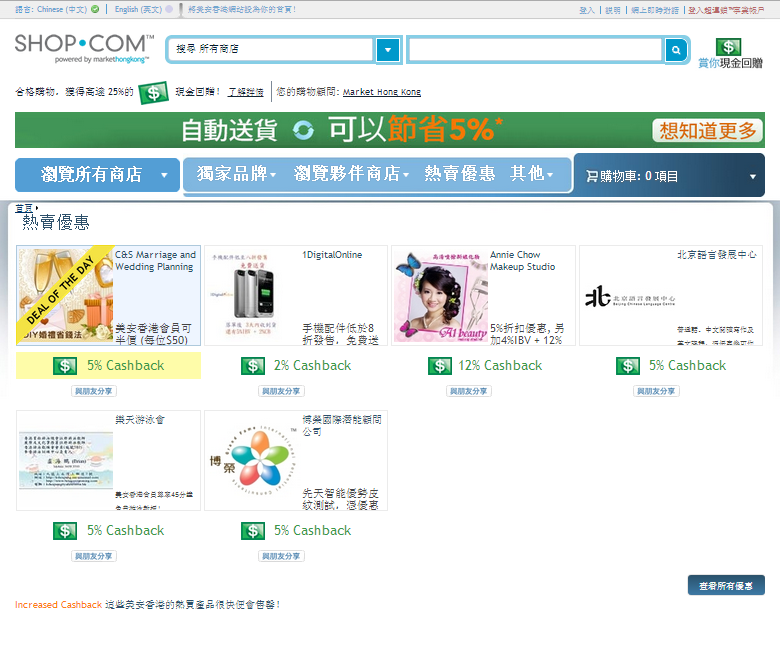 邀請朋友工具Invite Friends Tool
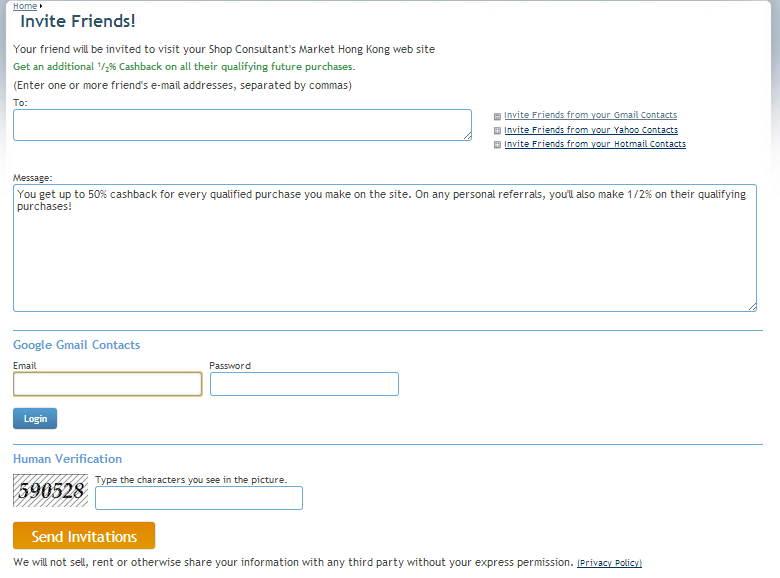 於不同平台邀請朋友
Invite Friends From:
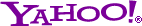 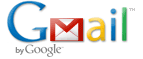 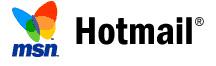 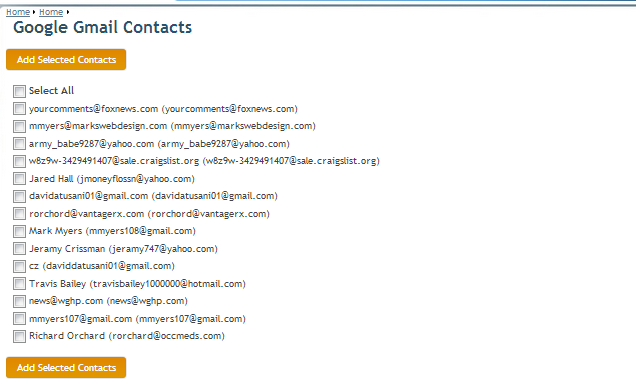 加入選定聯絡人
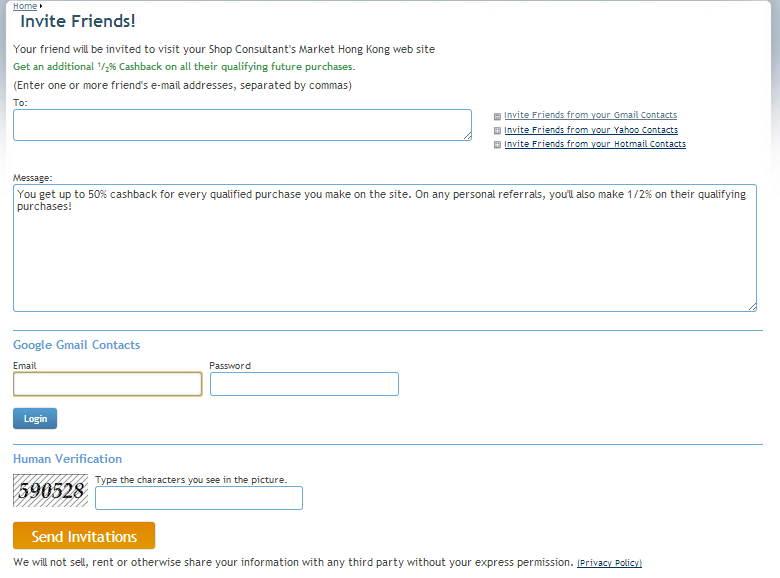 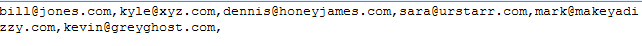 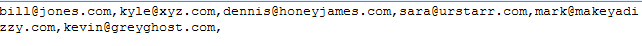 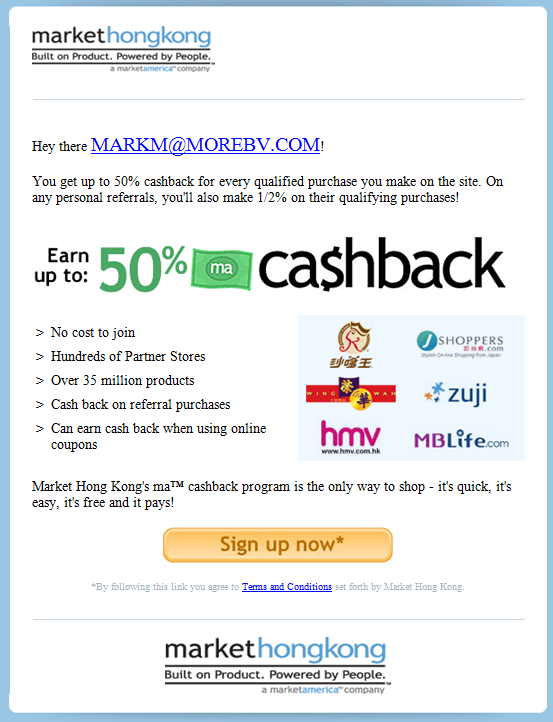 當你的朋友點擊「立即註冊」，就會自動連結至你入門網站的簡易註冊程序。
Now when your friend clicks “Sign Up Now”, they will be automatically EZ-Registered on your Portal.
[Speaker Notes: Replace with Taiwan Email]
更快賺取IBV Faster IBV
當夥伴商店向我們提供你或你客戶的訂單後​​，我們就會進行跟進並處理，向你分派IBV

你無需再等待至我們收取交易款項後才收到IBV

Once the partner store sends us your order or your customers order, we will go ahead and post your IBV at the time we process it

You no longer have to wait until we get paid to receive your IBV
更快賺取IBV Faster IBV
你接獲新訂單時會收到通知

你將有24小時決定放置訂單位置，又或者你可不用理會，令它放於IBV自動放置位置

當你選擇另外的放置位置，你的IBV會顯示於選定位置

You will be notified of new orders

You will have 24 hrs to change the placement of the order or you can leave it and it will go to your IBV auto-placement

Once you choose to override, your IBV is  now posted right then and there
有兩種查閱訂單的方法一是登入超連鎖事業帳戶， 然後在主頁選項中選擇 Two Ways to See Your OrdersOne is login to UF.comand you can choose fromthe menu option
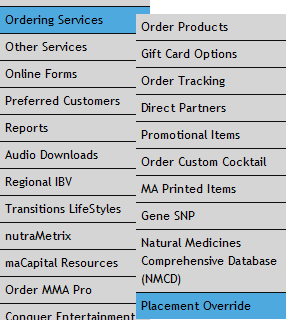 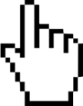 有兩種查閱訂單的方法

二是在點擊通知電郵的連結
Two Ways to See Your OrdersTwo, click through
the email notification
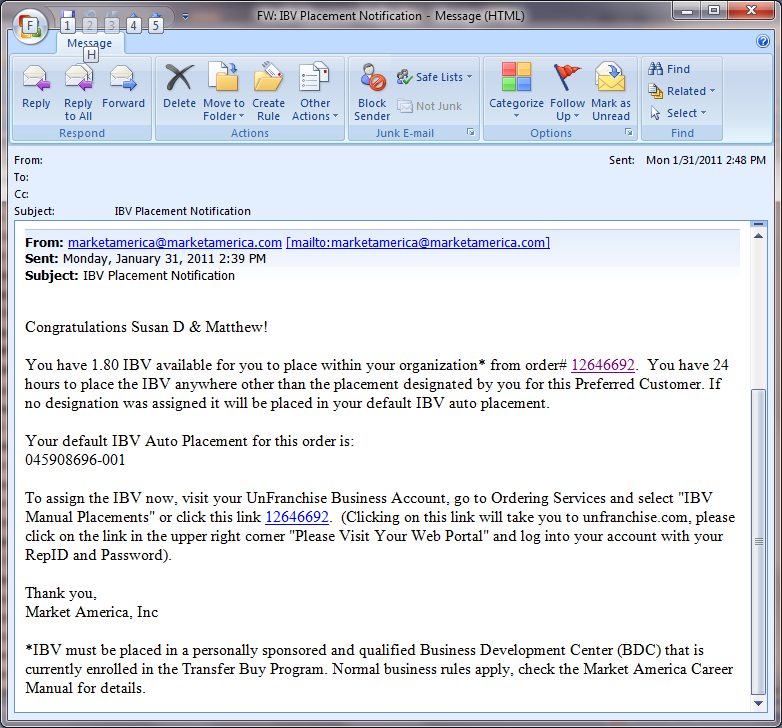 新IBV放置選項New IBV Placement Override
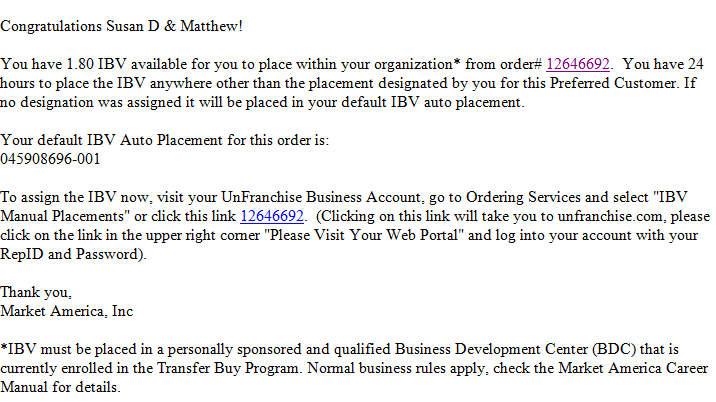 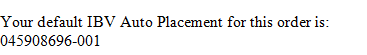 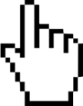 新IBV放置選項New IBV Placement Override
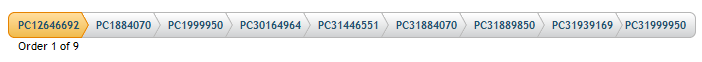 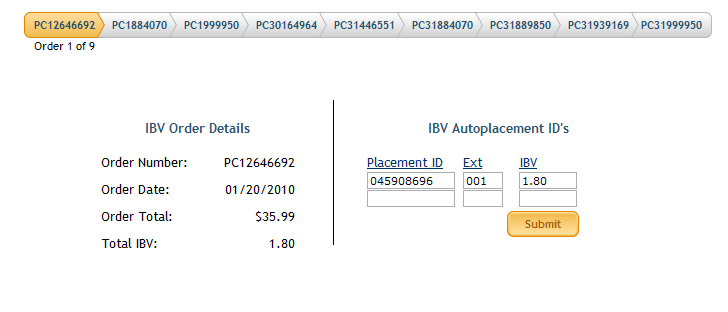 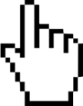 新IBV放置選項New IBV Placement Override
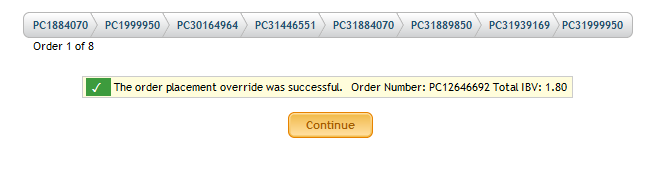 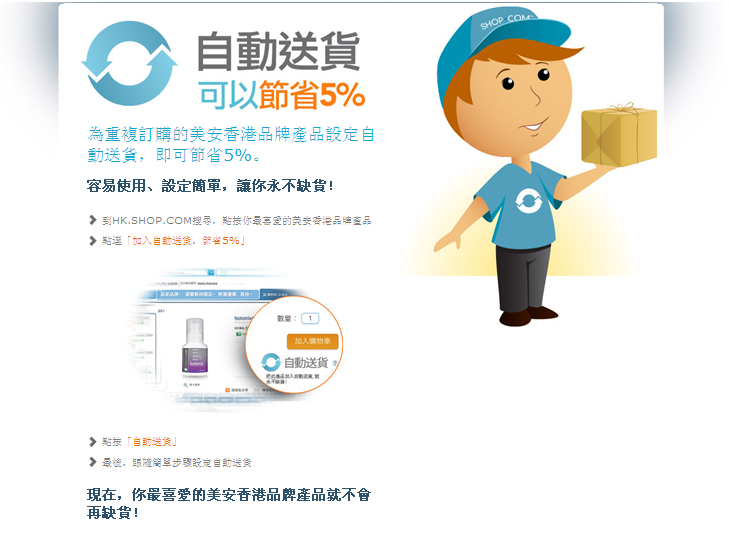 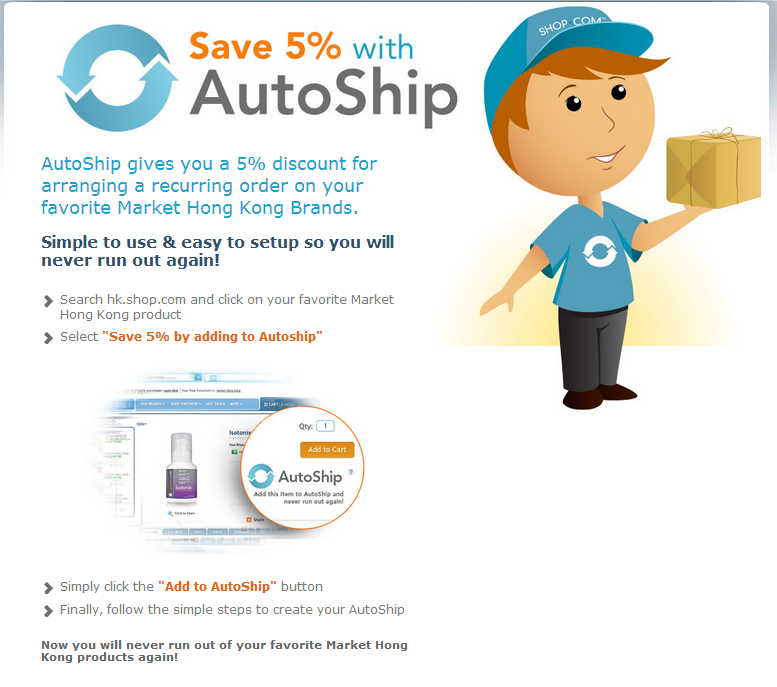 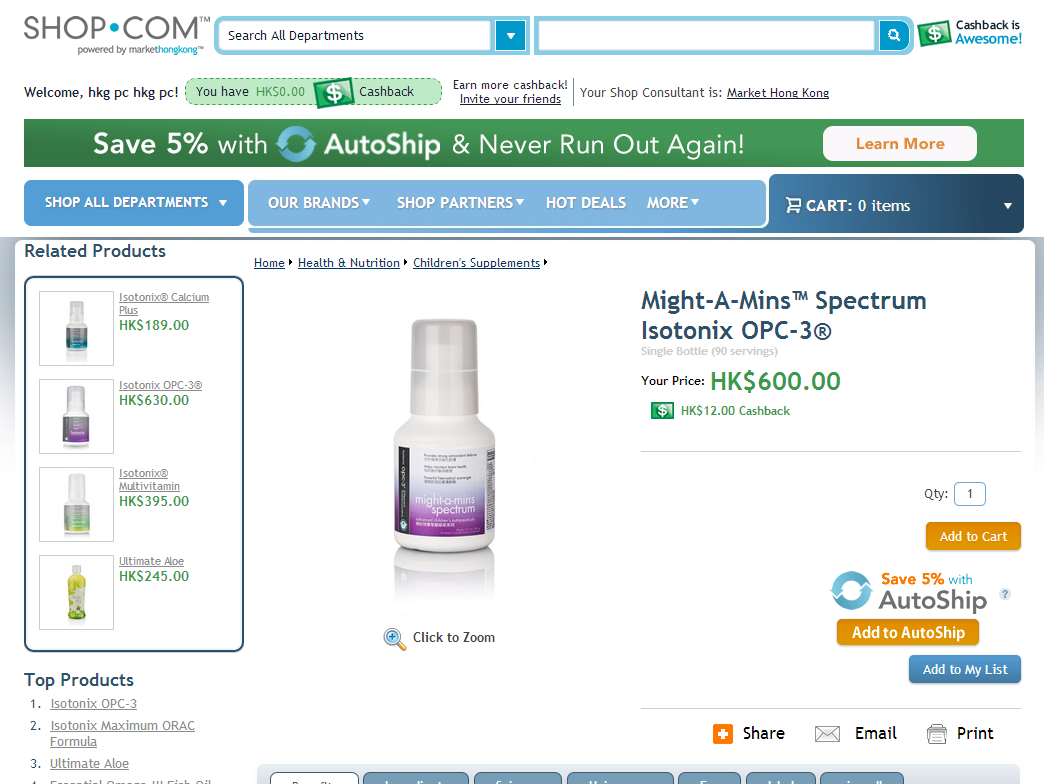 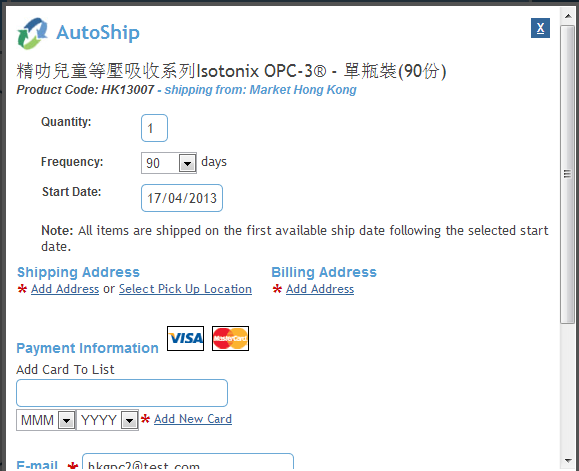 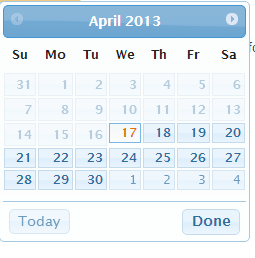 超連鎖自動送貨UnFranchise AutoShip
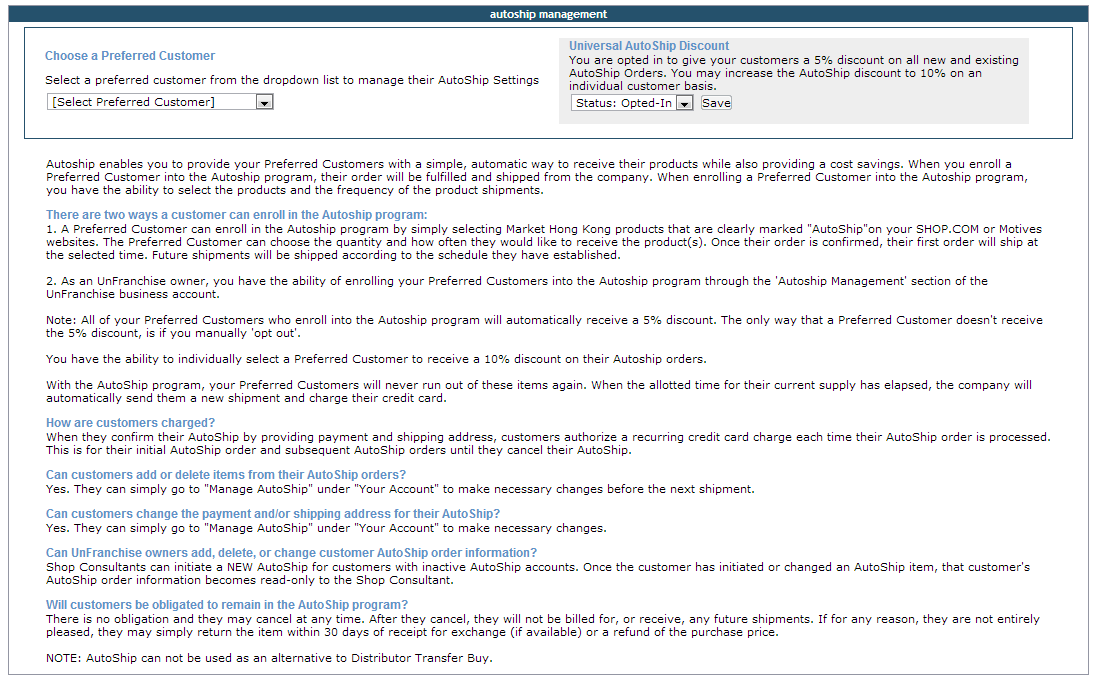 超連鎖自動送貨UnFranchise AutoShip
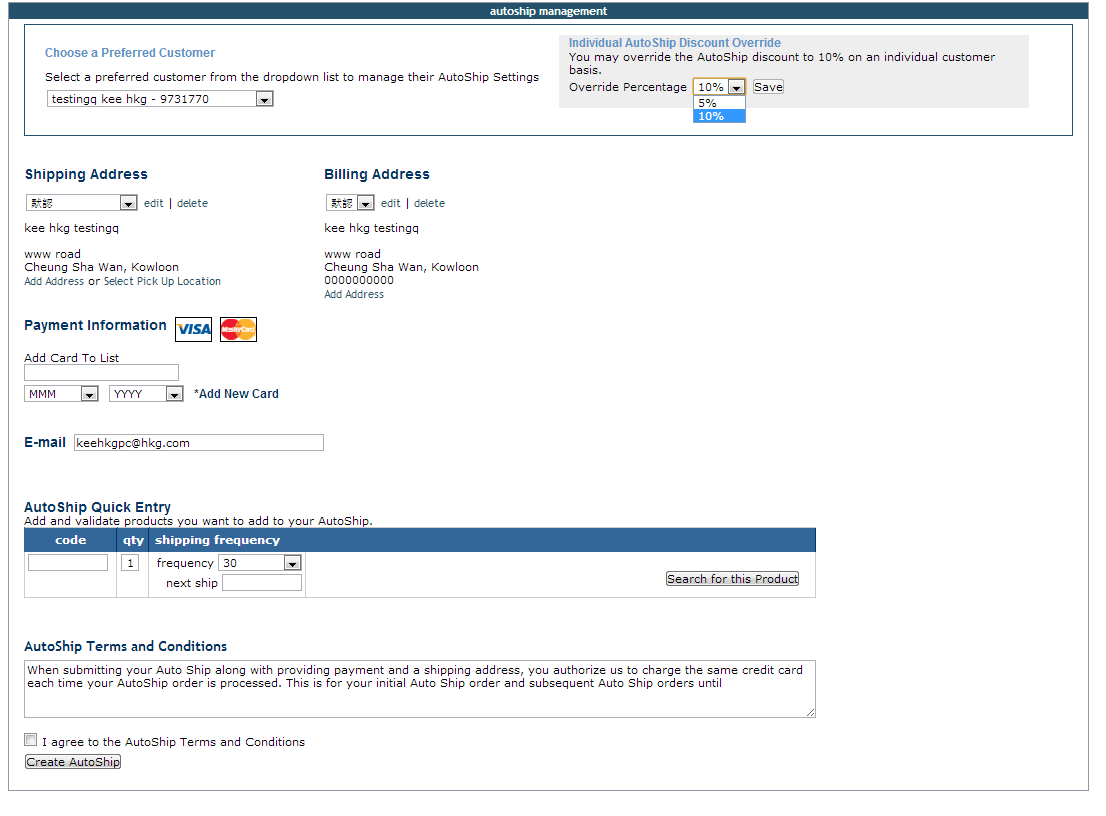 New HK.SHOP.COM
Redesign site
Shop Platform
	- e-gifts
	- gifts registry
	- enhanced search
你想看到更多！So Do You Want to See More!
美安香港最新消息
New to Market Hong Kong
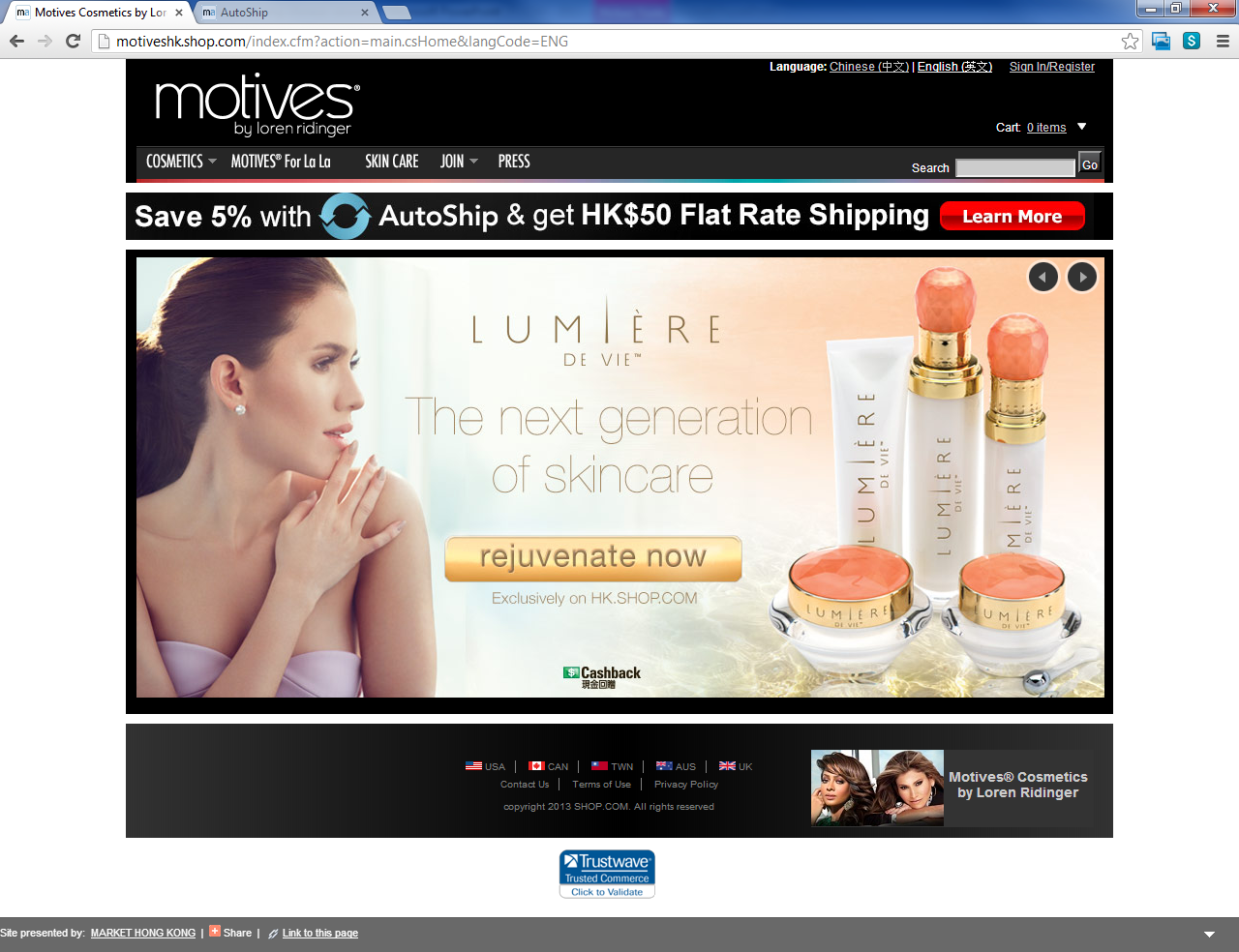 Motives.com.hk
香港的活躍獨立購物顧問可免費使用Motives.com.hk！

Motives.com.hk支援電子商務，包含互動的網站廣告橫額、詳盡的產品資訊，以及「立即加入」等建立事業元素，讓你一次過獲得所有必備美容產品！

Motives.com.hk is FREE to all active Independent Shop Consultants within Hong Kong!

Motives.com.hk is e-commerce-enabled and has features such as interactive web banners, detailed product information, business-building elements, such as “Join Now” and much more. Get all your beauty must-have products in one place!
Motives.com.hk
獨立購物顧問可透過超連鎖事業帳戶進入Motives.com.hk網站。我們已自動為你設定網站，訪客可透過你HK.SHOP.COM的相同名稱瀏覽Motives.com.hk網站。

你的Motives彩妝網址
     motives.com.hk/your_portal_name

Independent Shop Consultants can find access to their Motives.com.hk website within their UnFranchise Business Account. The site has been automatically set up for you and is live to the public using the same address as your HK.SHOP.COM website.

Your new motives address: motives.com.hk/your_portal_name
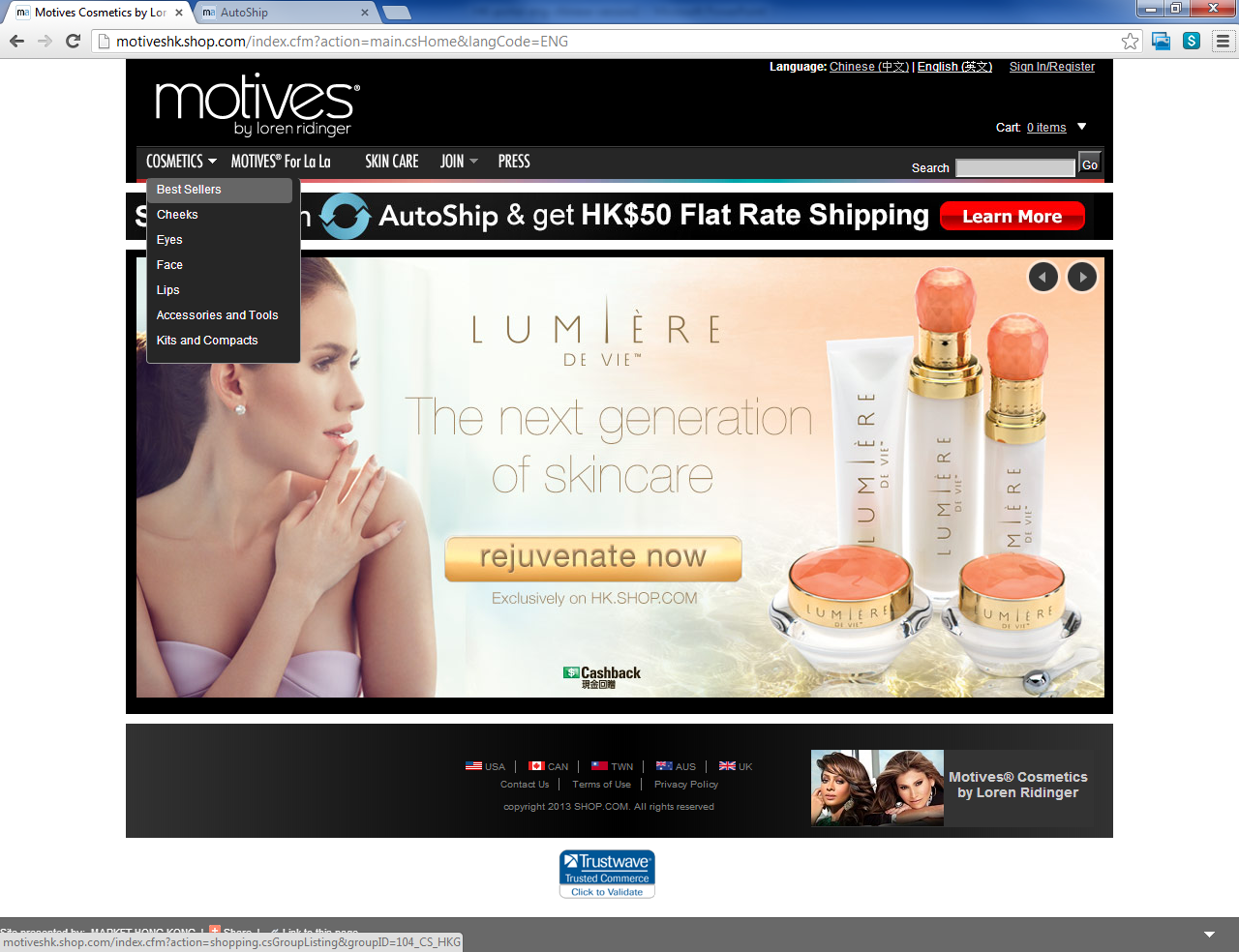 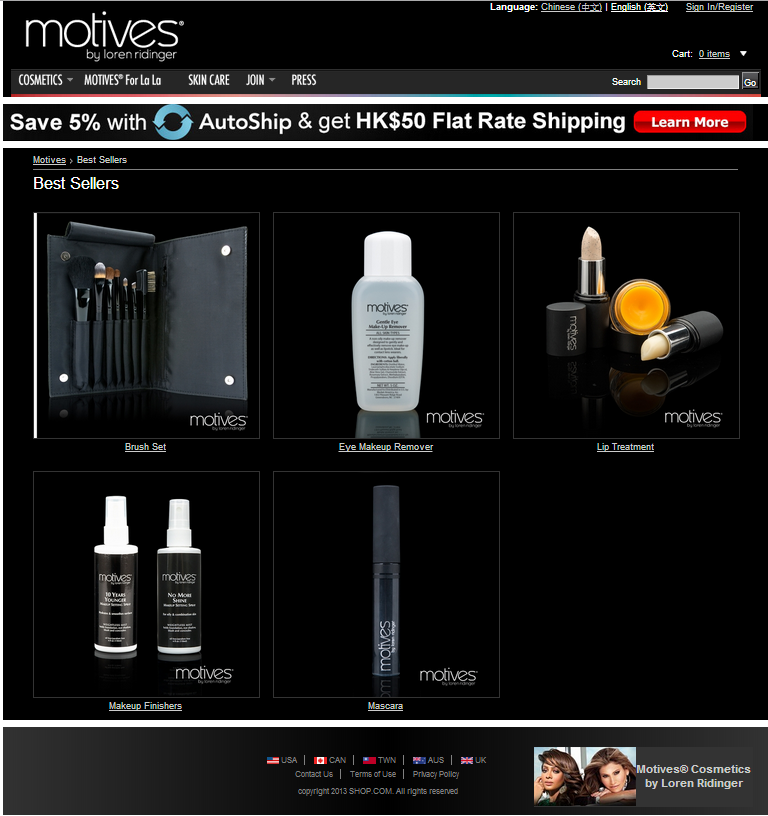 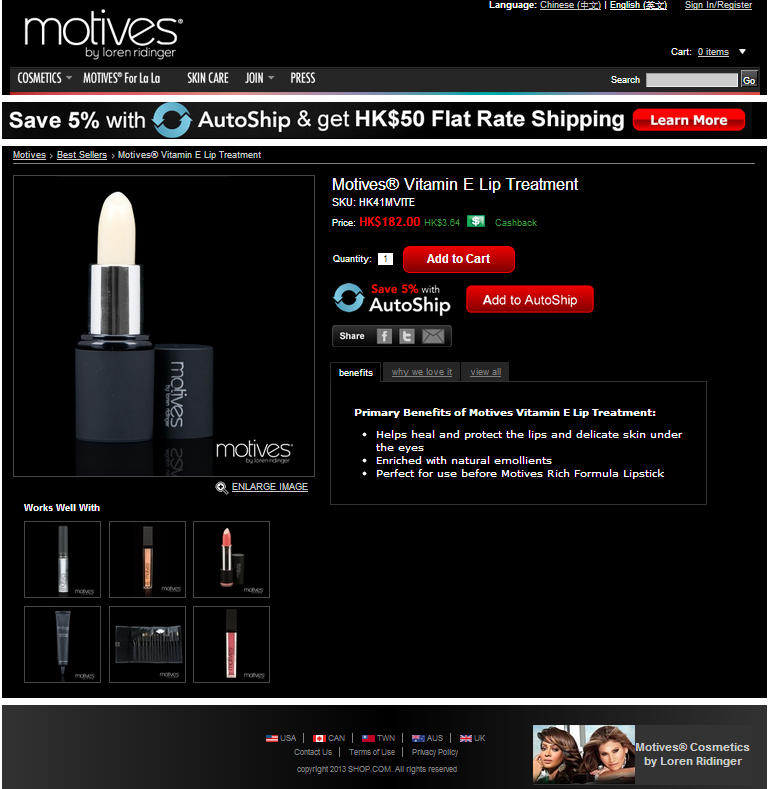 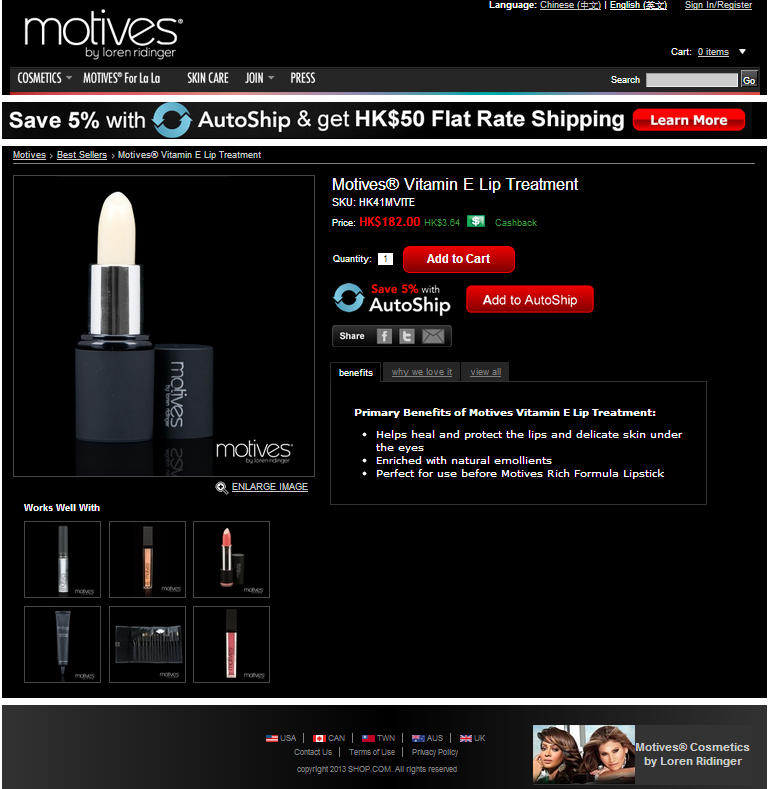 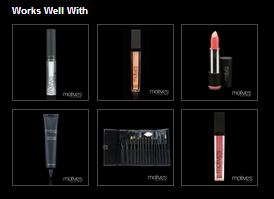 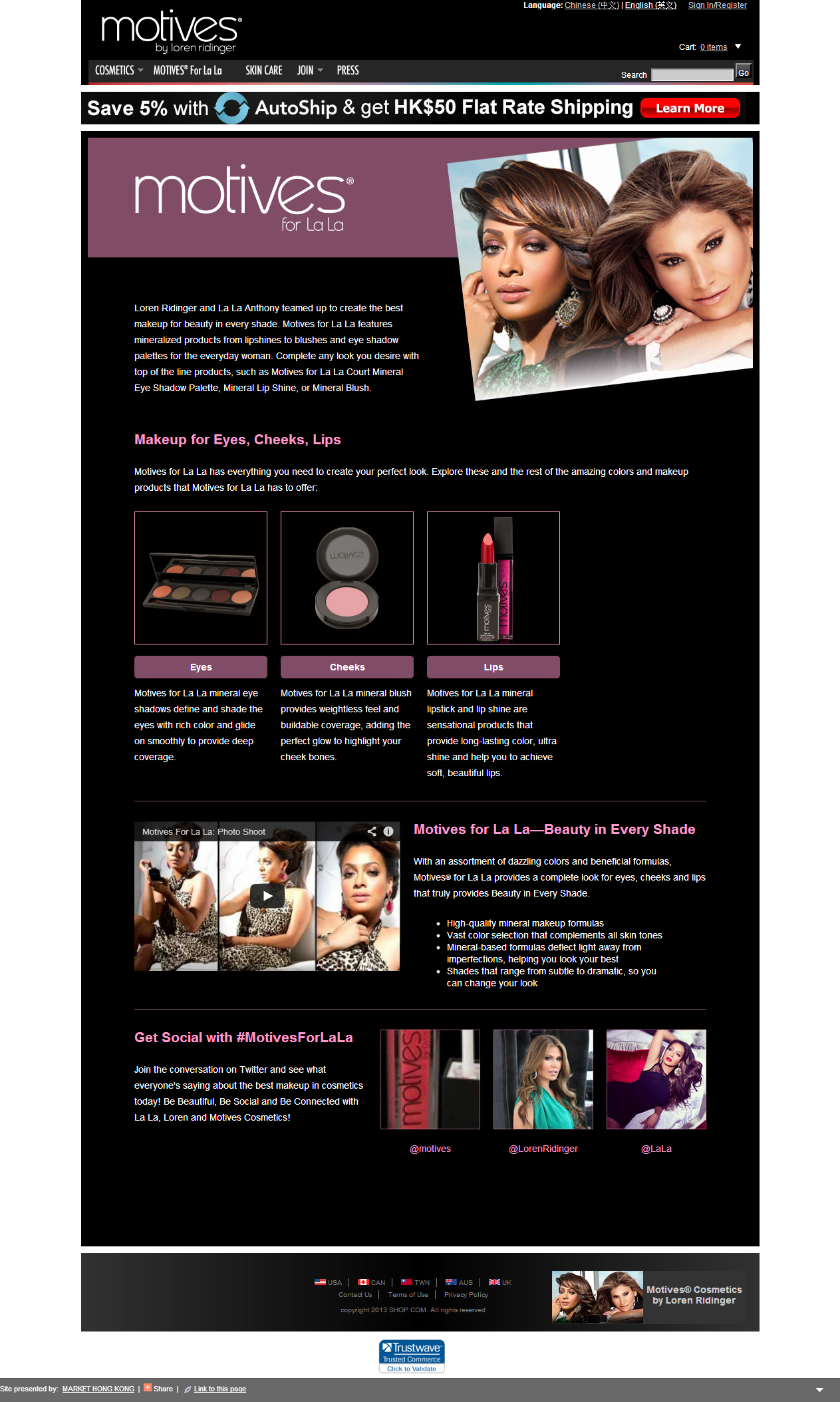 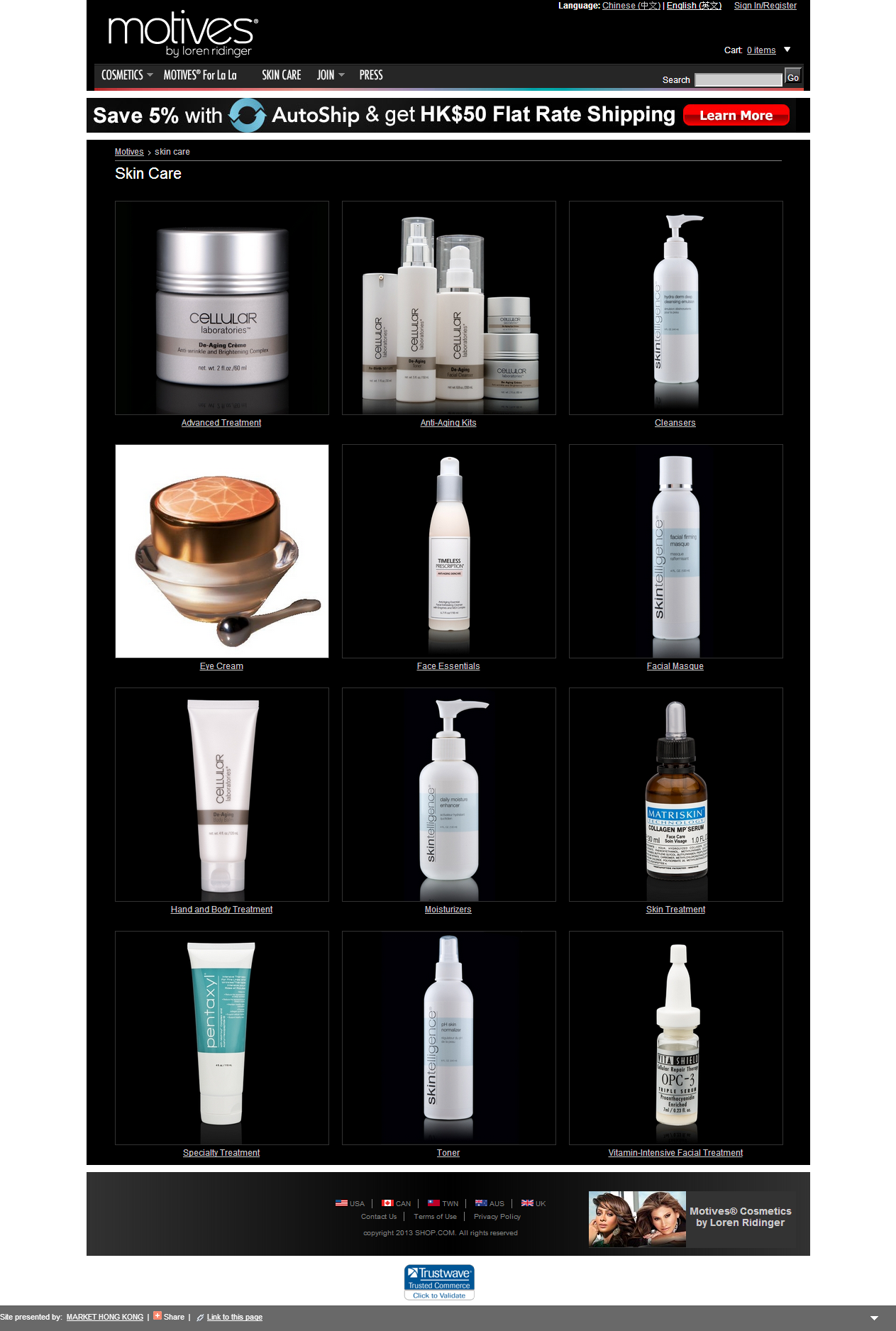 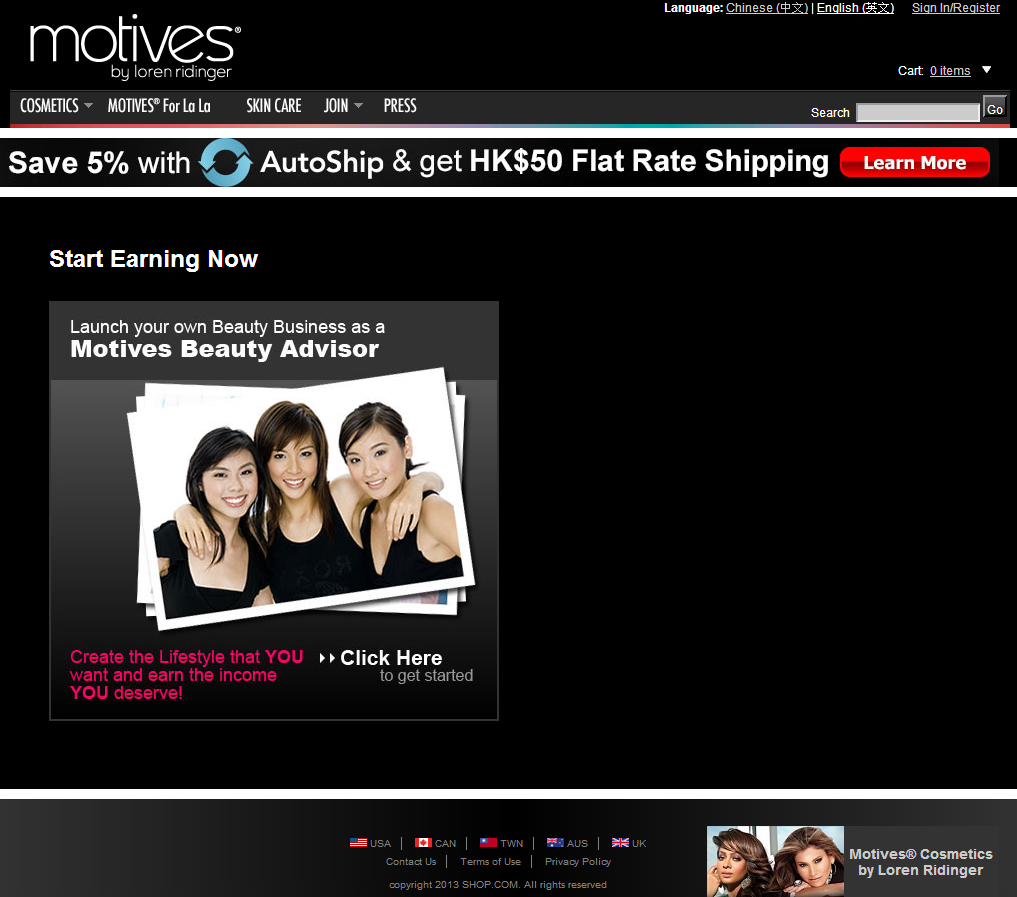 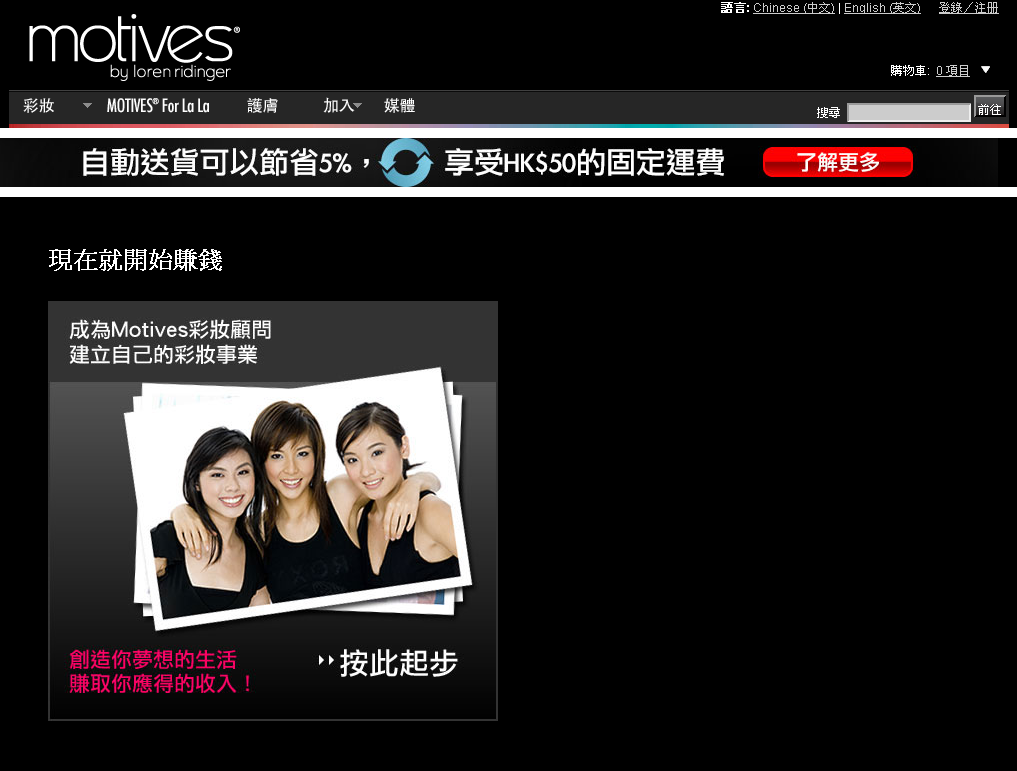 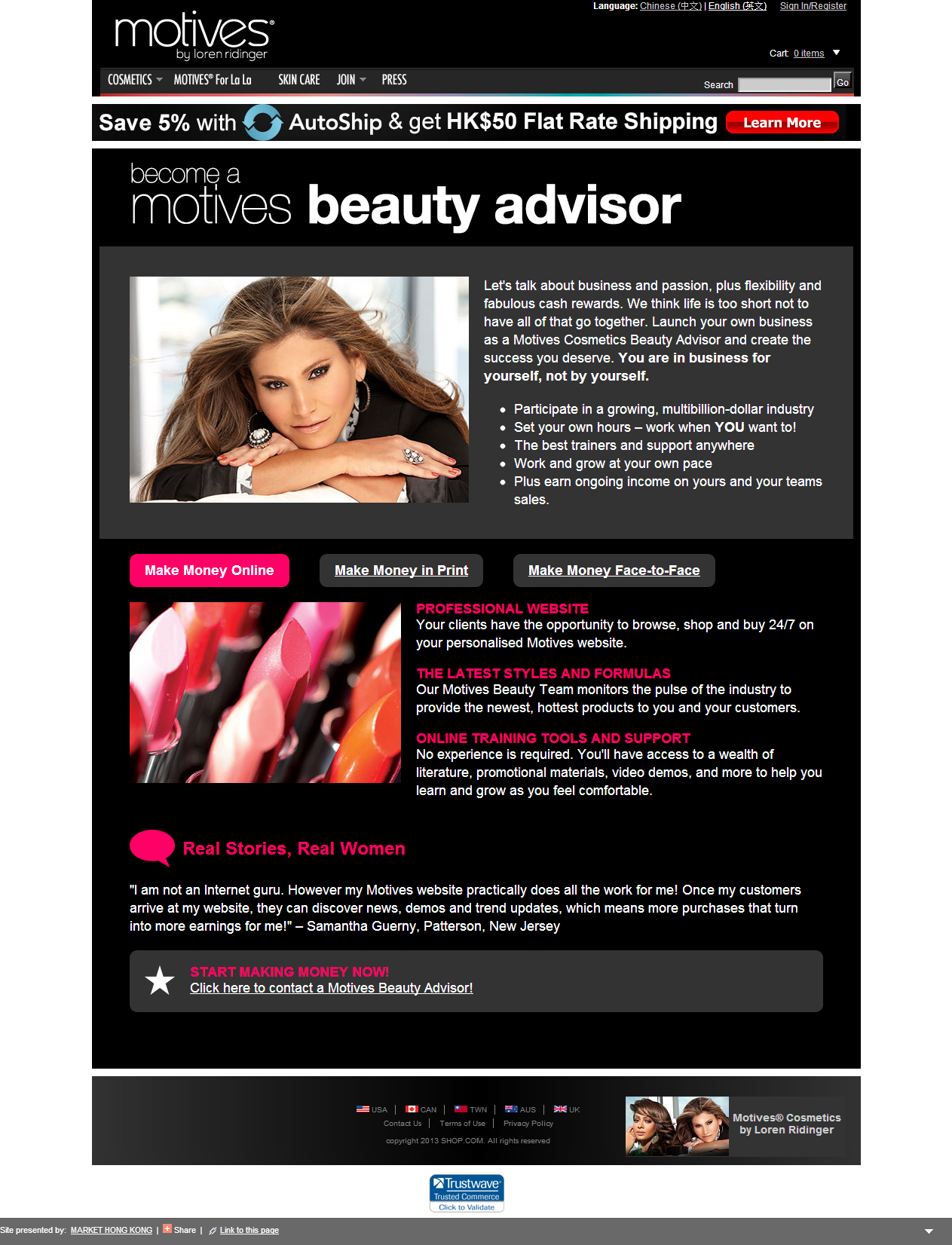 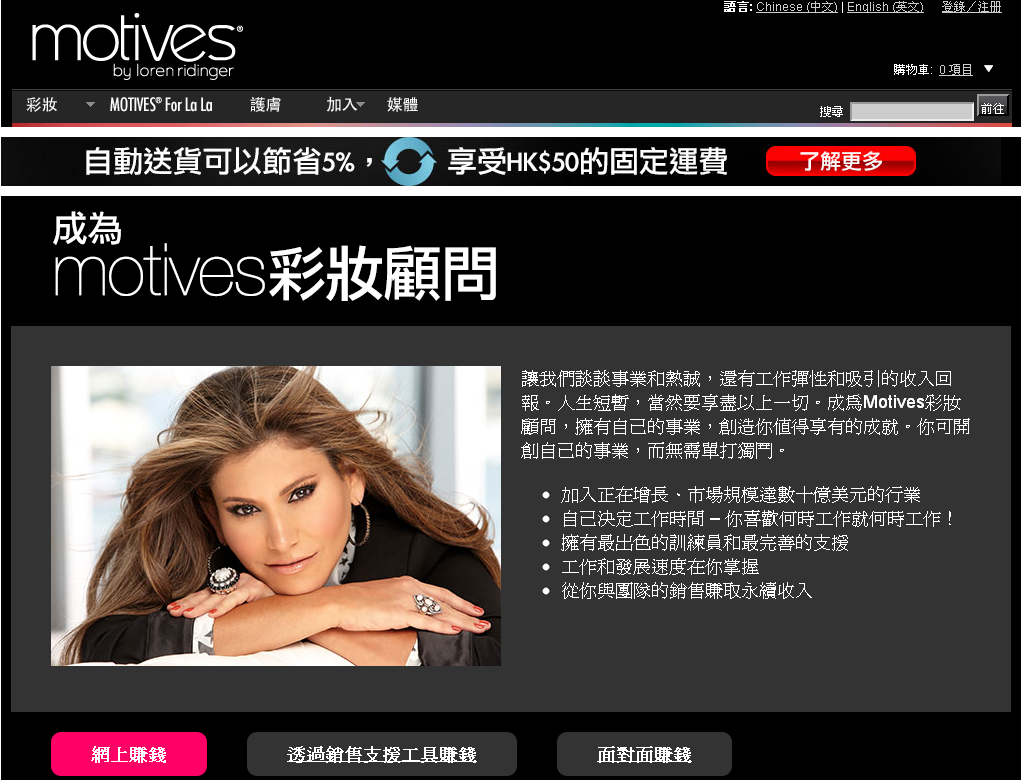 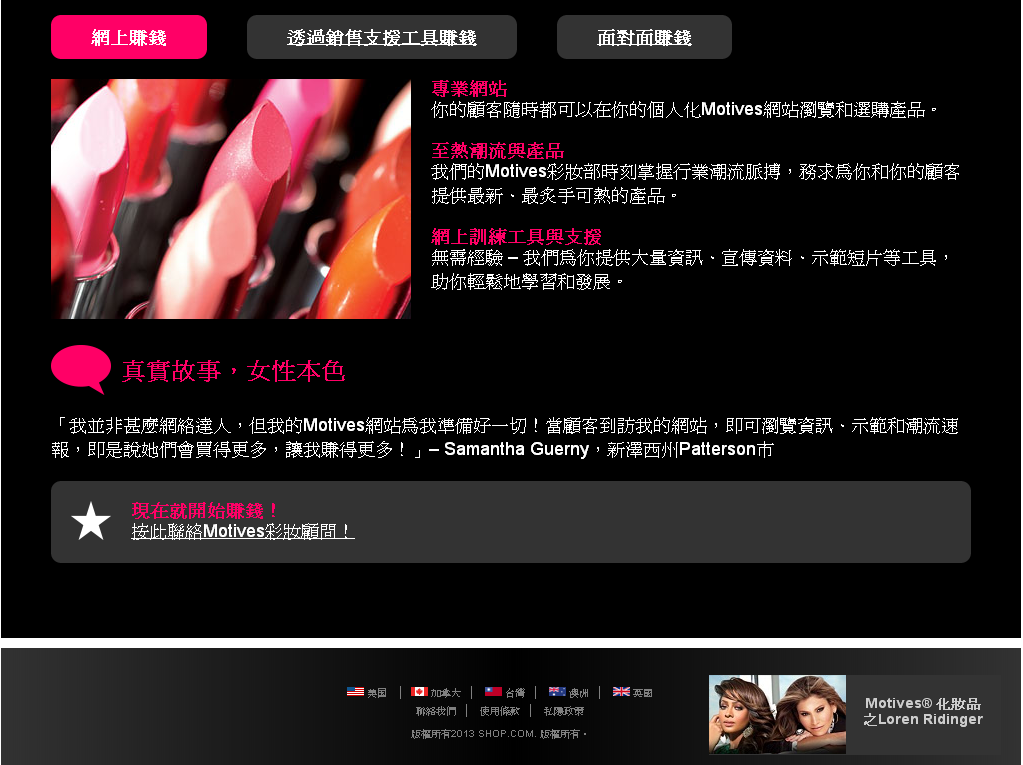 A dream is born...
A plan is created...
The plan worked...
A dream becomes a reality!
美安公司 MARKET AMERICA INC. - 1992
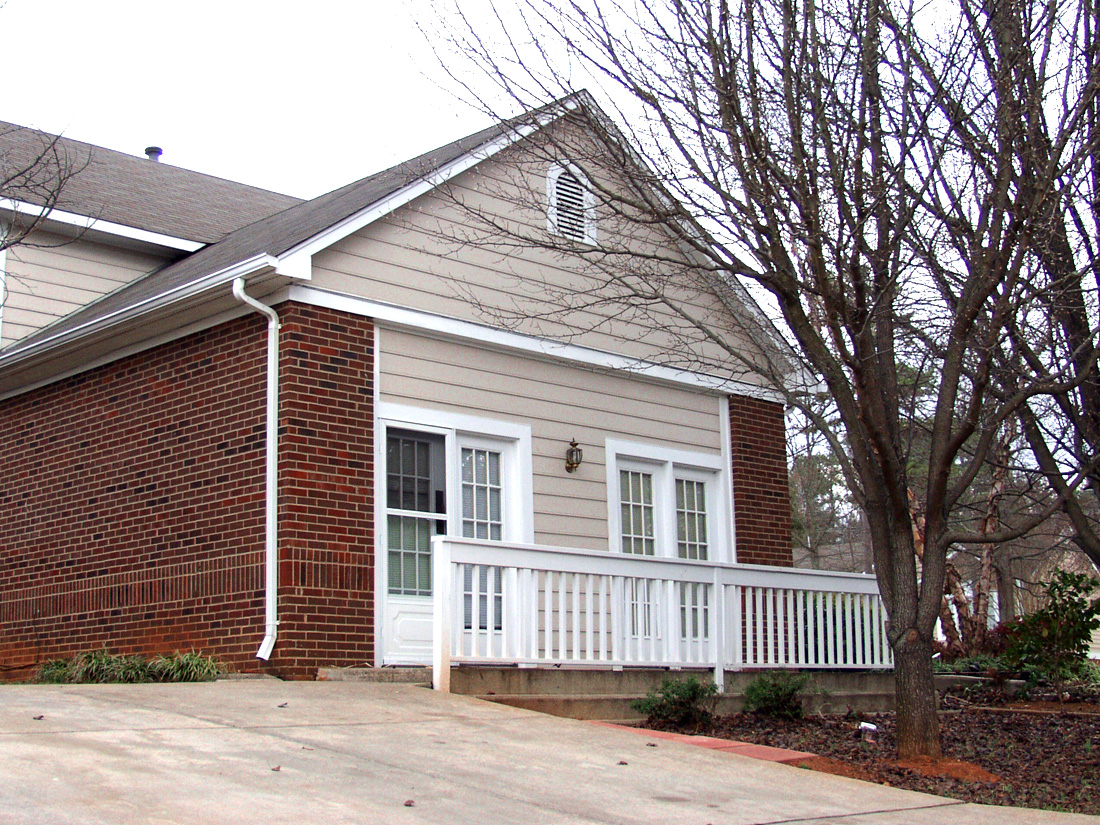 一個夢想誕生...
創造一個計劃...
計劃可行...
夢想成真！
公司成立早期
Corporate
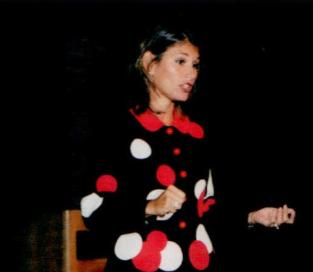 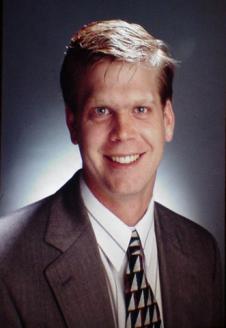 The Early Years
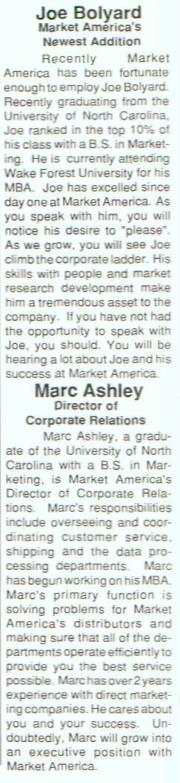 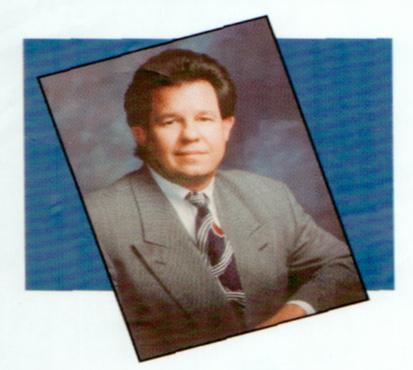 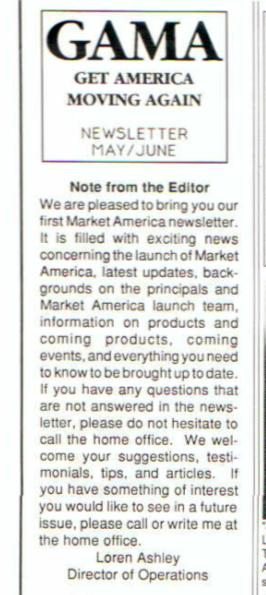 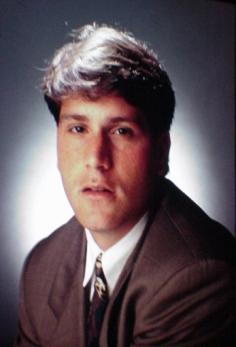 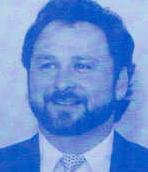 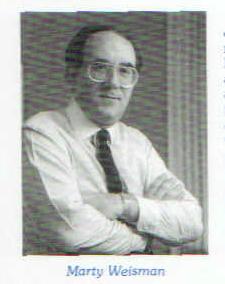 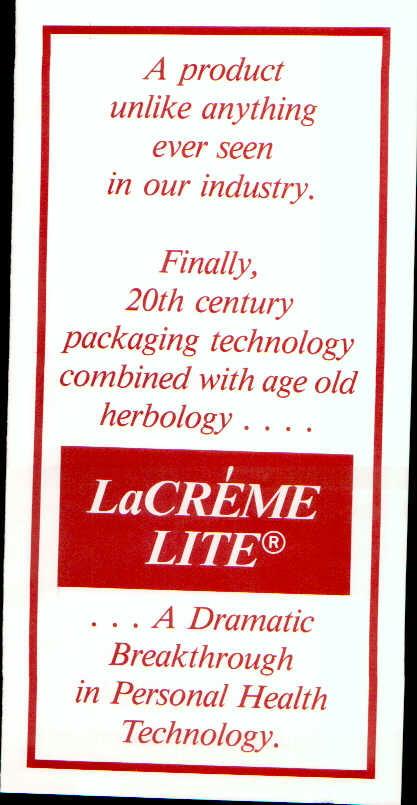 產品和服務 
Products & Services
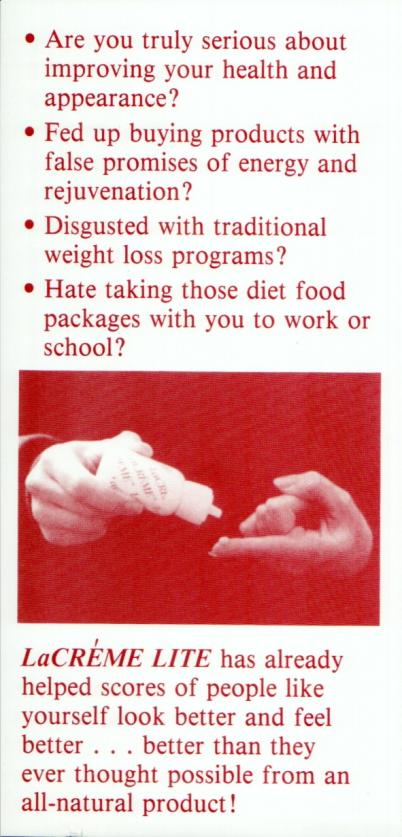 LaCreme 
Lite
(個人護理產品)
產品和服務 
Products & Services
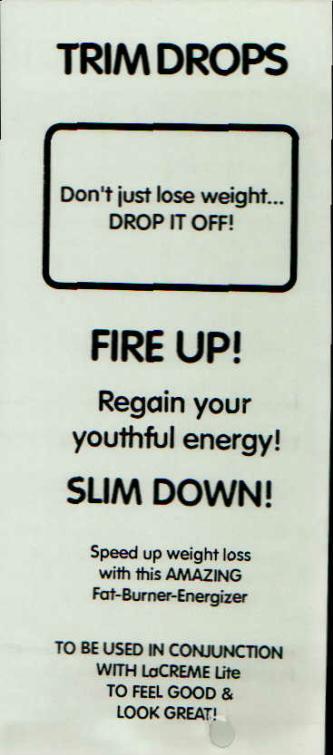 Trim Drops
(減重產品)
產品和服務 
Products & Services
Xtend Car Care
(汽車保養產品)
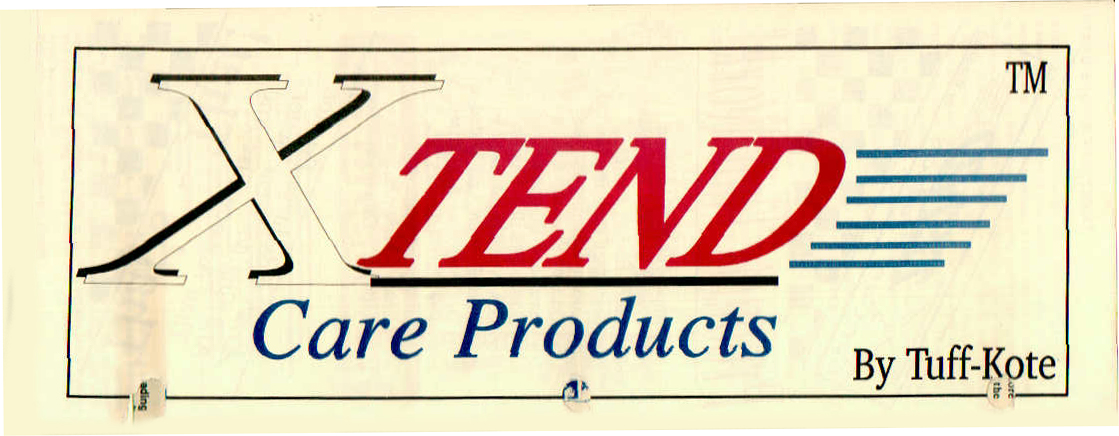 產品和服務 
Products & Services
Quitter’s Friend
產品與服務
的種類
非常有限！
PRODUCTS
AND
SERVICES
WERE VERY LIMITED!
信念一直以來都是我們最好的產品
Our best product was and is belief
早期的挫折
 高層人員開設新公司
Early Set Backs
Top Executives Start a New Company
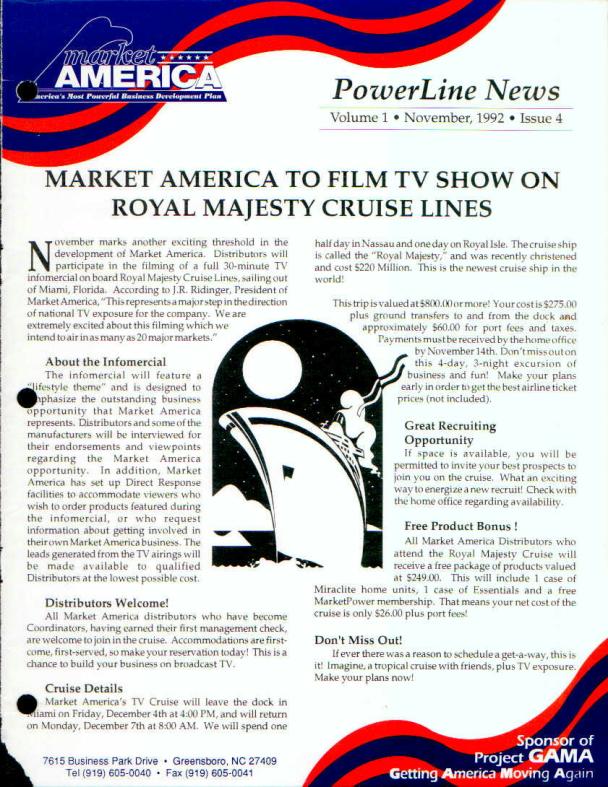 早期的挫折 Early Set Backs
資金短缺 Running Low On Capital
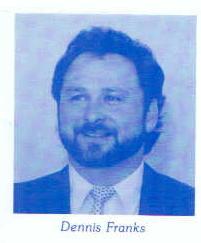 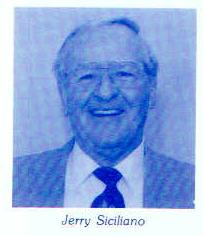 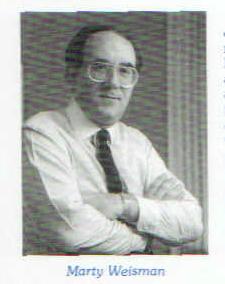 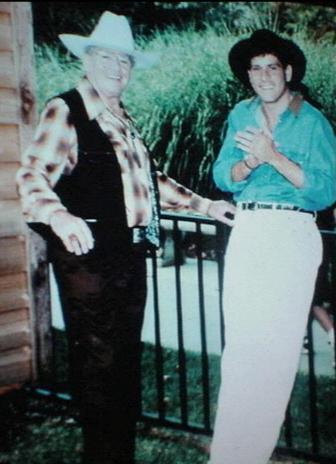 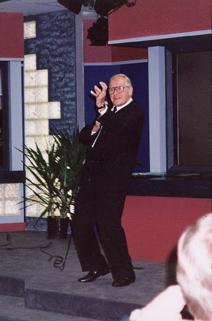 動力逐漸建立
新產品 - Thermochrome
Momentum is Building
New Products - Thermochrome
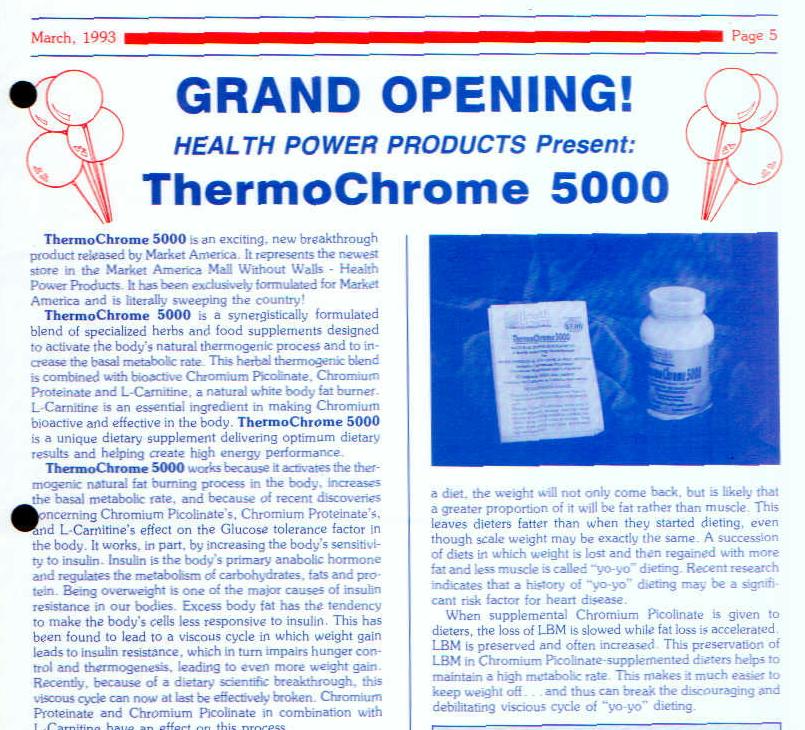 動力逐漸建立
新產品 - Isotonix
Momentum is Building
New Products - Isotonix
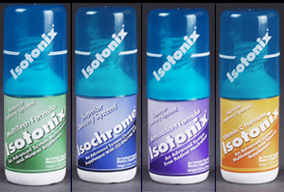 動力逐漸建立
新超連鎖店主 
Momentum is Building
New Unfranchise Owners
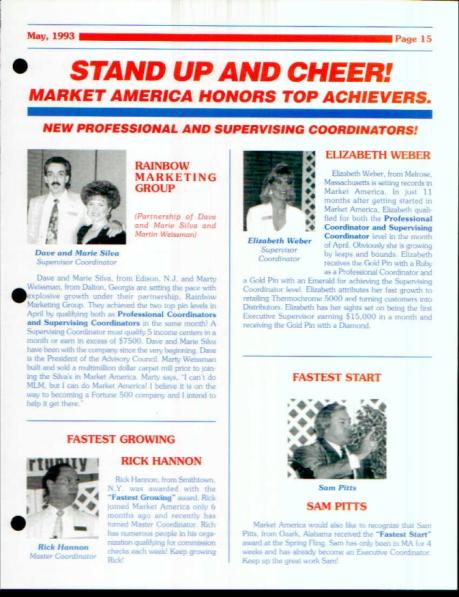 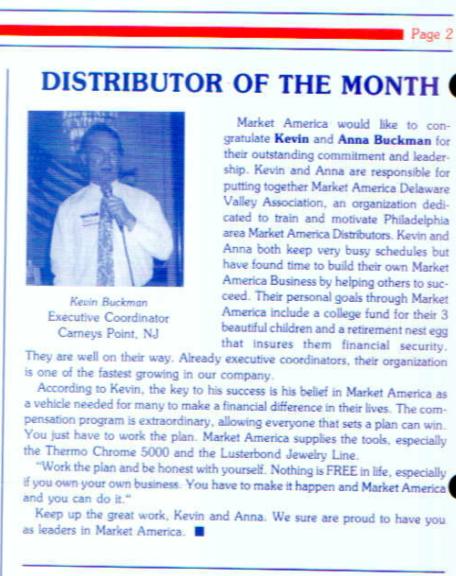 1993年5月  May, 1993: Elizabeth Weber - 總顧問經理級 				 Supervising CoordinatorSam Pitts - 經理級
	     Executive Coordinator
1993年5月  May, 1993: Kevin Buckman –
本月最佳經銷商和晉升至經理級
Distributor of the month & Executive Coordinator
新系統準備就緒
New Systems in Place
Transfer Buying
 
 Four Step Marketing Plan

 NMTSS

 Certified Training Program
自動購貨
 
 四個步驟的行銷計劃

 會議聯盟系統

 授證訓練員課程
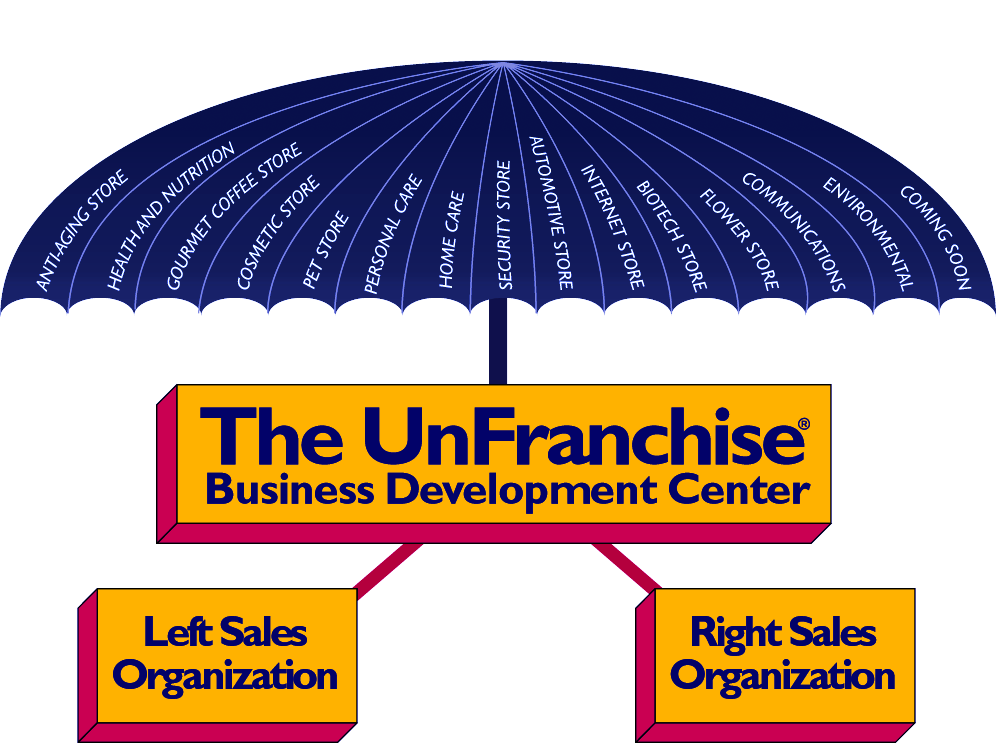 Left Sales 
Organization
兩至三年計劃 The Two-to-Three Year Plan
The UnFranchise®
Business Development System
超連鎖事業發展系統
左邊銷售組織
右邊銷售組織
Right Sales 
Organization
兩種賺取收入的方式
Two Ways to Earn Income:
1. 銷售產品
- 服務10-15位優惠顧客
- 享受30-100%零售利潤
- 每個商業發展中心*每星期可賺取
2. 善用時間 
- 複製你的努力 
- 建立及管理兩個銷售組織
1. Provide Products
2. Time Leveraging
Duplicate Your Efforts
Develop & Manage Only Two Sales Organizations
Service 10-15 Preferred Customers
30 – 100% Gross Retail Profit
$2,300-$27,600  Earn $300 - $3,600 Per Week Per BDC*
[Speaker Notes: Talking Points
 Plan for you financial success with Market America’s UnFranchise® Business Development System
 A perfected, standardized, and uniform system that combines many marketing systems to facilitate the duplication of independent business success
 Combines the advantages of direct sales, franchising, home shopping, network marketing, discount buying, internet sales/e-commerce, one-to-one marketing, and mass customization
Like a franchise:
 A proven business plan
  - Systemization
  - Standardization
  - Uniformity
 State-of-the-art management systems
 Merchandising and marketing tools
 Growing visibly
 Own multiple business locations
 Standardized training systems
Unlike a franchise:
 No franchise fees
 No monthly royalties
 No territorial restrictions
 Start part-time (8-15 hrs/wk)
 Minimal start-up expense
 Little to no risk]
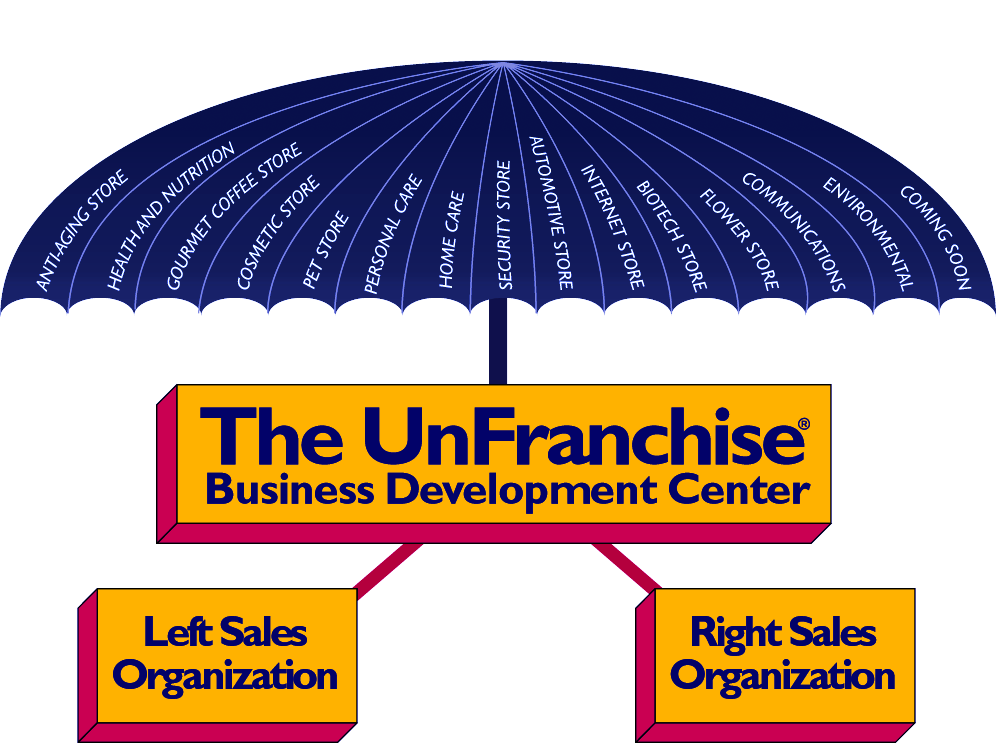 Left Sales 
Organization
兩至三年計劃 The Two-to-Three Year Plan
The UnFranchise®
Business Development System
超連鎖事業發展系統
左邊銷售組織
右邊銷售組織
Right Sales 
Organization
有史以來最出色的革命性的計劃
THE MOST INCREDIBLE & REVOLUTIONARY PROGRAM EVER CREATED
根據證實普通人都可做到的而設計
 是現時最實際可行及最具盈利能力的計劃
 需要的人和交易量不需太多，但可賺更多的錢！
Based on what average people statistically have been proven to do.
The most realistic and profitable plan in existence today. 
Requires fewer people and less volume to make more money!
訓練與支援 
TRAINING & SUPPORT
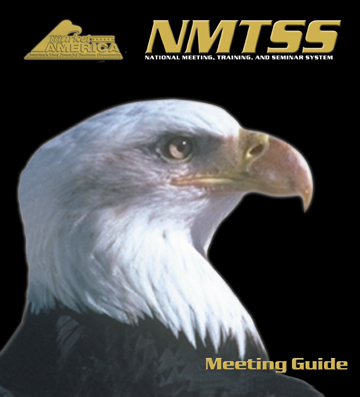 我們大家一起努力，助你成功
按照我們既定的成功藍圖行動
專業手冊和必要的訓練
通向成功的工具：文獻資料、影片、
  圖冊和錄音
會議聯盟系統
We All Work Together To Help You SUCCEED
Follow Our Established 
	BLUEPRINT for SUCCESS
Career Manual & Required Training
Tools for Success: 
	Literature, Videos,     
	Flip Charts, and Audios
National Meeting, Training, and Seminar System
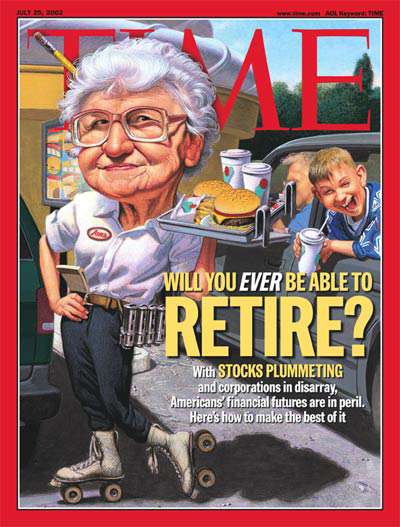 我們一直在說的......
We’ve been saying it…
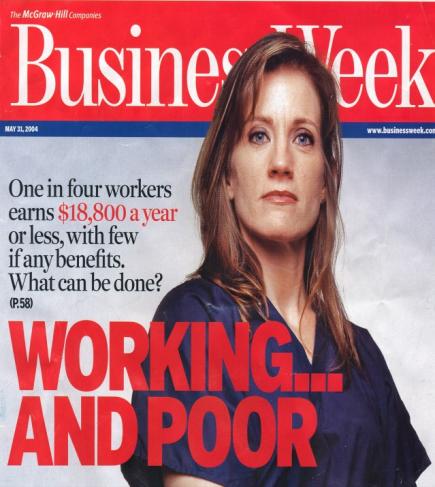 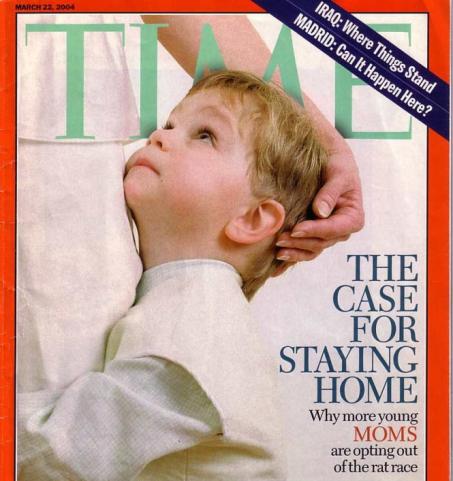 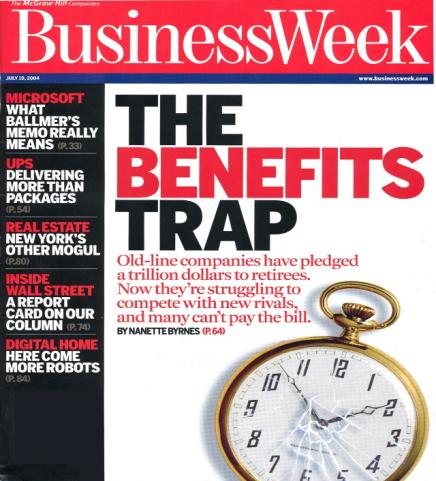 主流媒體終於也報導...Mainstream media is finally reporting it…
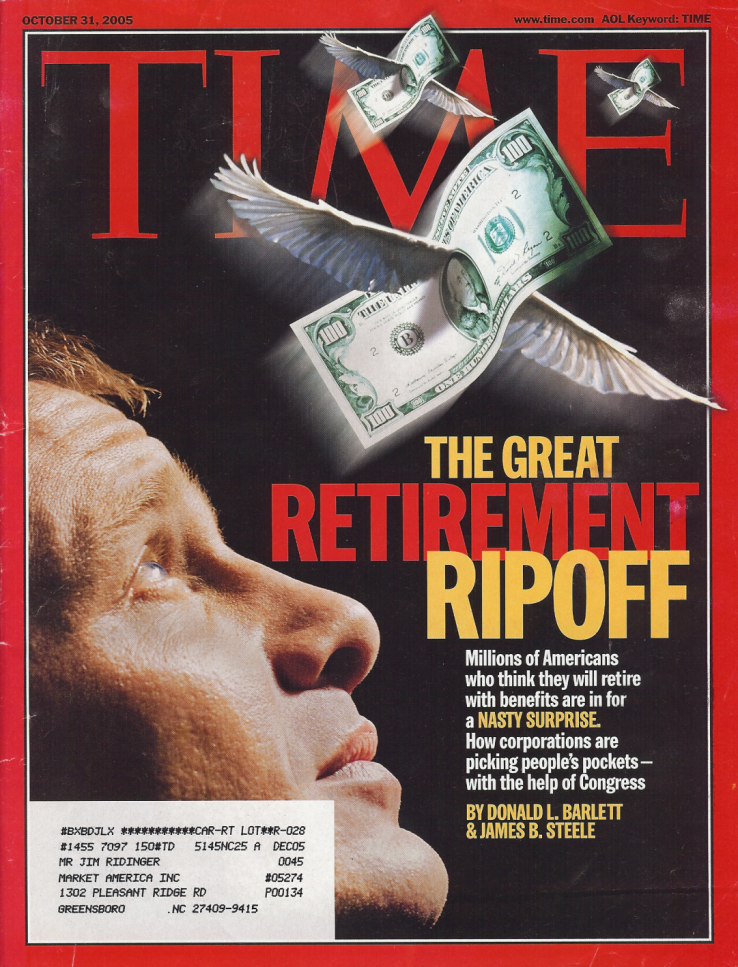 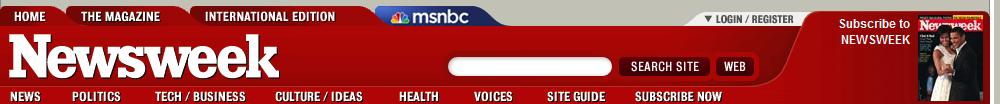 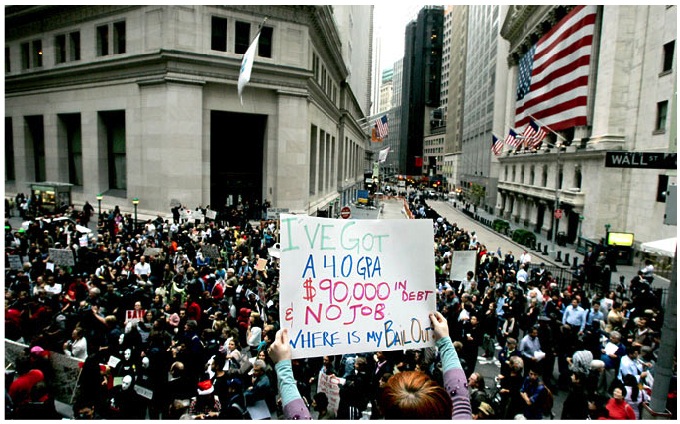 永續收入就是答案

The answer is residual income
收入
需要持續才有意義！
RESIDUAL INCOMEOnly Meaningful With Longevity!
一個利潤豐厚的
商機建基於
A Lucrative Business Opportunity built on
盈利
和
穩定性
A Lucrative Business 
Opportunity built on
PROFITABILITY
and
STABILITY
PROFITABILITY
and
STABILITY
Company is Strong
公司擁有雄厚實力
Company is Strong
Over 700 employees
 Be the best in the world
 Continue to expand
 Accuracy rates 
 Quality assurance 
 Internet / Computerized Marketing
 Expand Internationally
超過700位員工
 追求成為世界上最好的公司
 持續增長
 準確度
 品質控制
 互聯網行銷
 積極拓展國際市場
Over 700 employees
 Be the best in the world
 Continue to expand
 Accuracy rates 
 Quality assurance 
 Internet / Computerized Marketing
 Expand Internationally
有關美安公司新聞報導 ma in the news
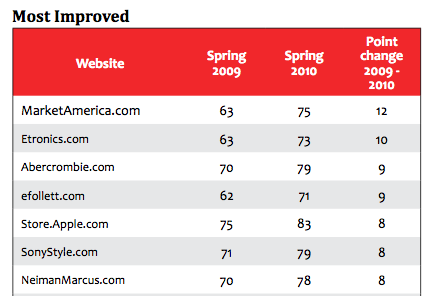 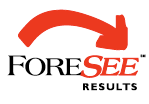 美安公司為網上零售網站進步最快排名第一！
Market America Ranked #1 Most Improved Online Retail Site!
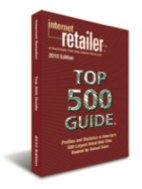 美安公司於2012年首500間
互聯網零售商中排名第七十！
Market America Ranked #70 on Internet Retailer’s Top 500 Guide for 2012
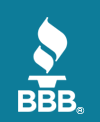 有關美安公司新聞報導 ma in the news
「美安集團被消費者保護協會確認為信譽良好的公司」
“Market America recognized as an accredited company by the Better Business Bureau”
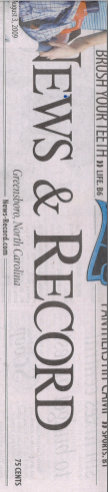 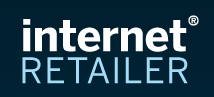 「截至2010年6月23日，美安集團所提供的現金回贈已高達35％」 “Market America ups cash back reward to 35% June 23, 2010”
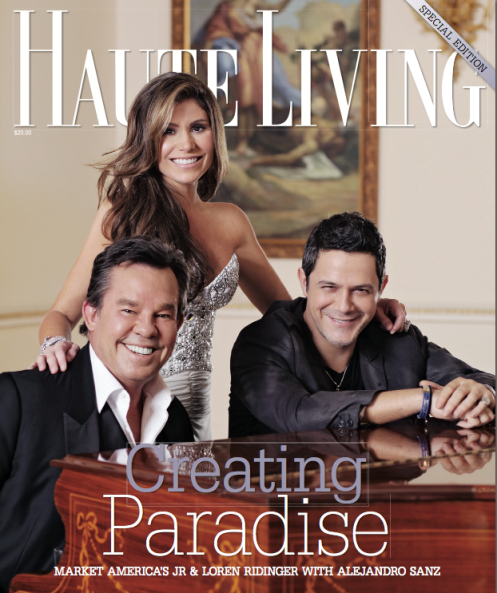 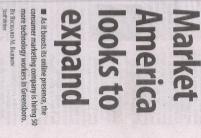 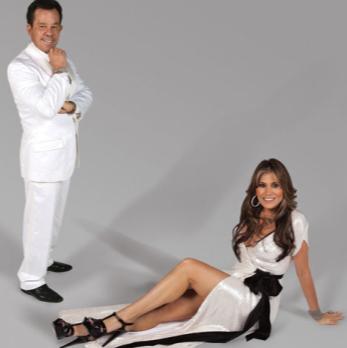 兩個人的力量 The Power of Two
有關美安公司新聞報導 
ma in the news
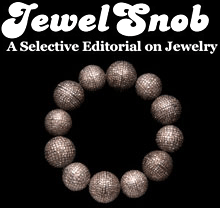 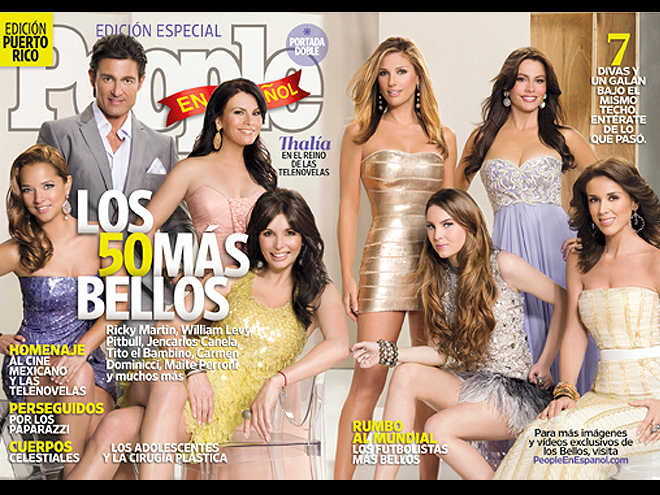 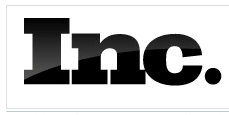 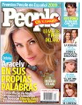 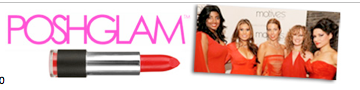 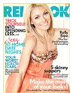 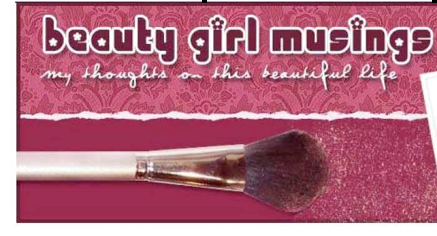 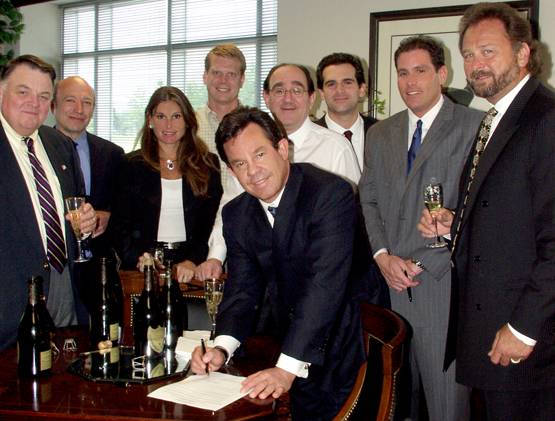 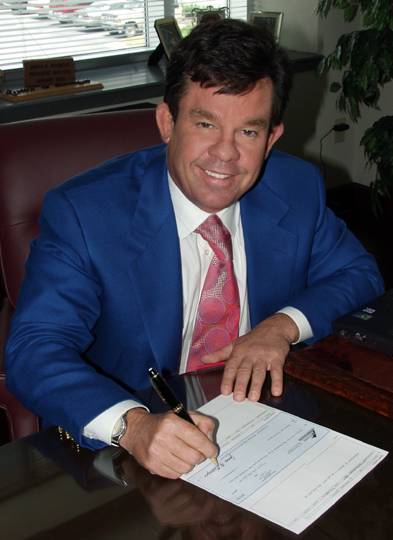 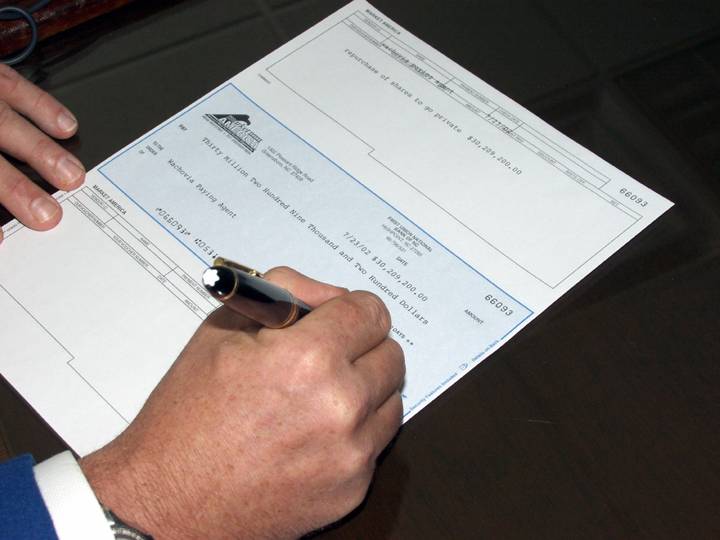 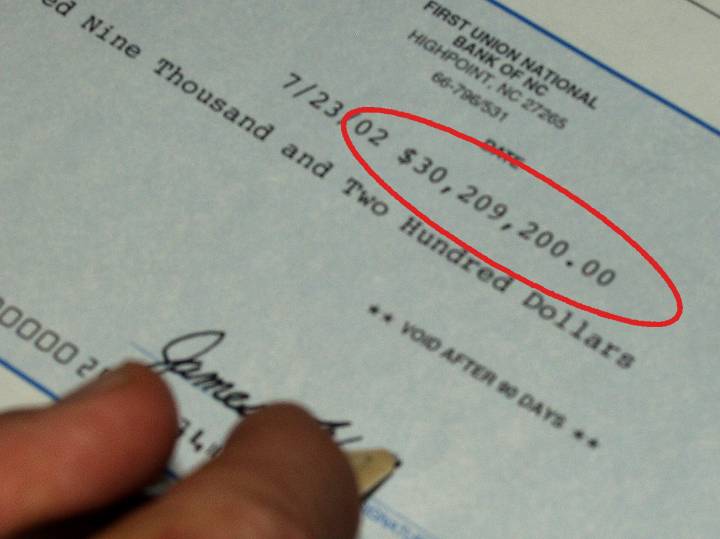 `
作為一家私營公司，我們的資訊仍然公開 
As A Private Company Our Books
Are Still Open To You
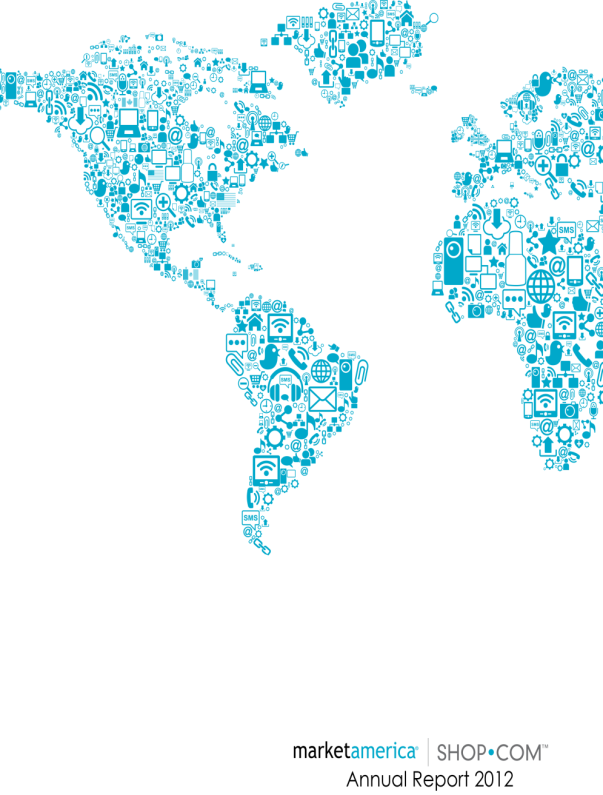 年度報告
Annual Report
為你的未來
不斷作出投資
Continually Investing in Your Future
平方呎
平方呎
平方呎
建設規劃
概念圖
平方呎
平方呎
平方呎
倉庫/生產設施
平方呎
平方呎
平方呎
平方呎
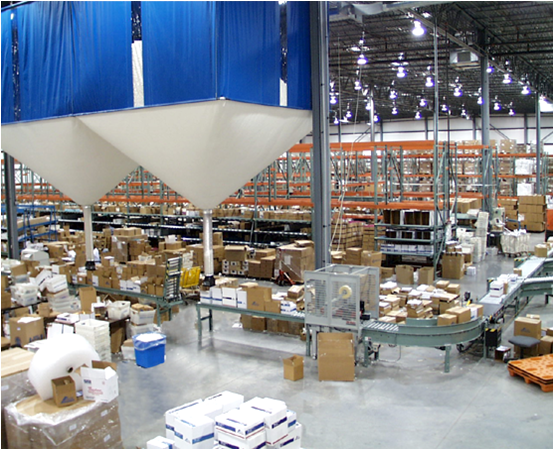 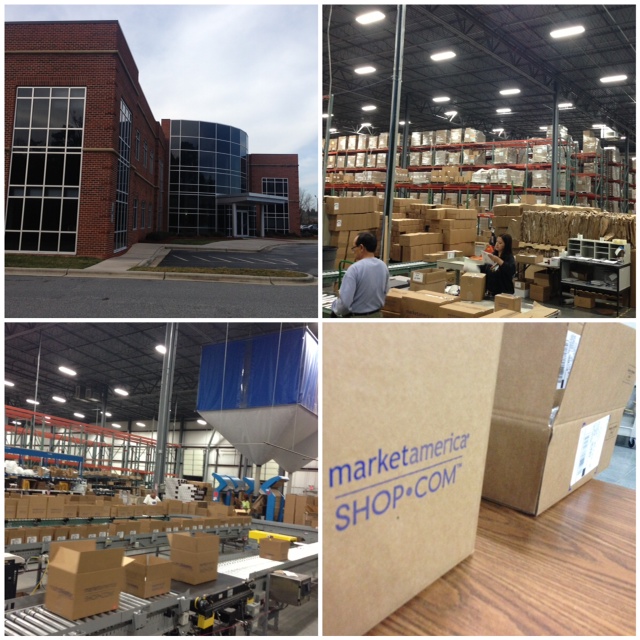 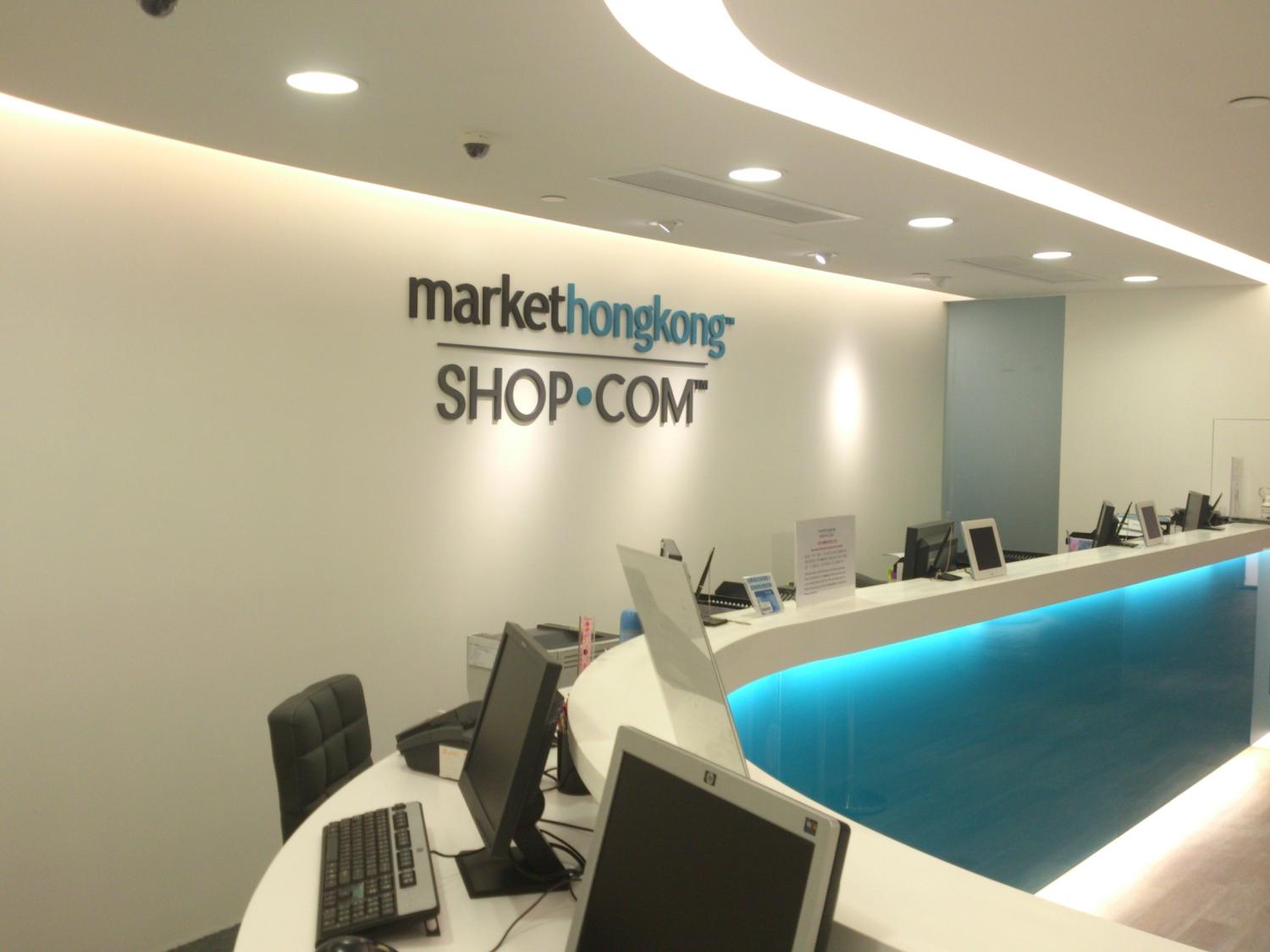 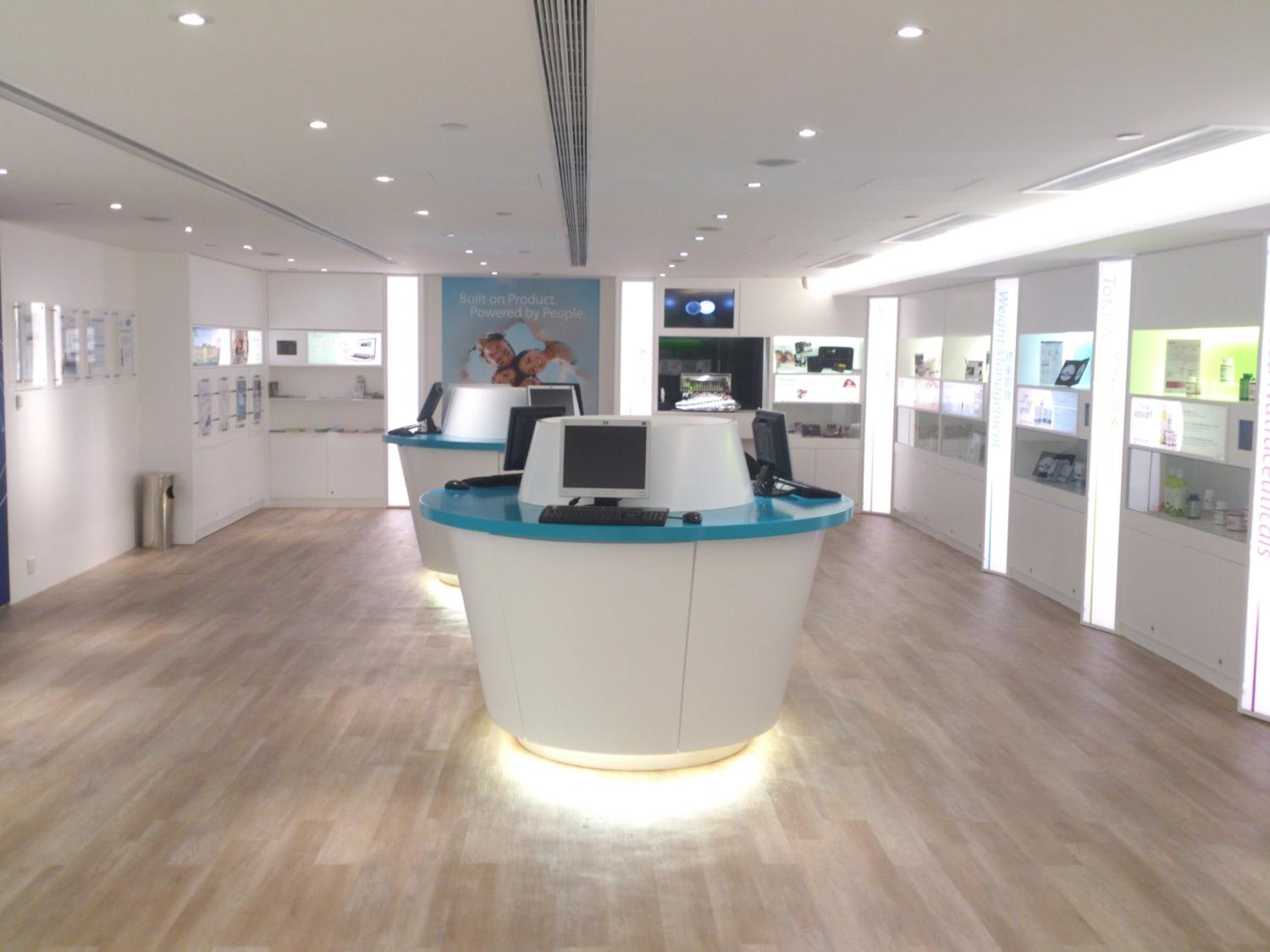 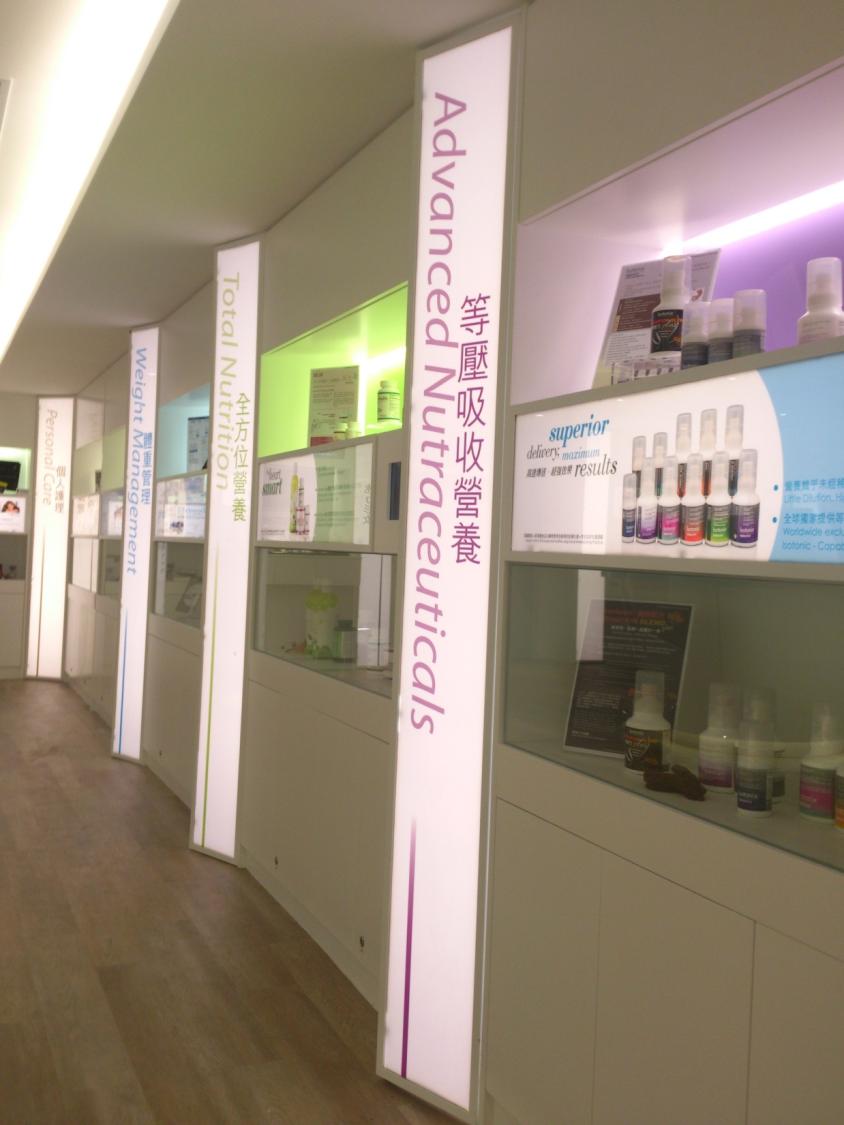 我們一直聆聽你的需要
公司一直找尋新的方法
去簡化及統一
你每日營運的超連鎖事業
We are listening to you
The Company is always looking for new ways simplify, Streamline and Standardize the day- to- day operations of your UnFranchise Business.
我們對你的
承諾與支持
Our Promise and Commitment to You
承諾將事情做對
及每天做得更好!
A Commitment To Do Things Right and Get Better Every Day!
我們不會妥協
只會為你提供最好的
WE WILL NOT SETTLE FOR ANYTHING LESS THAN THE BEST
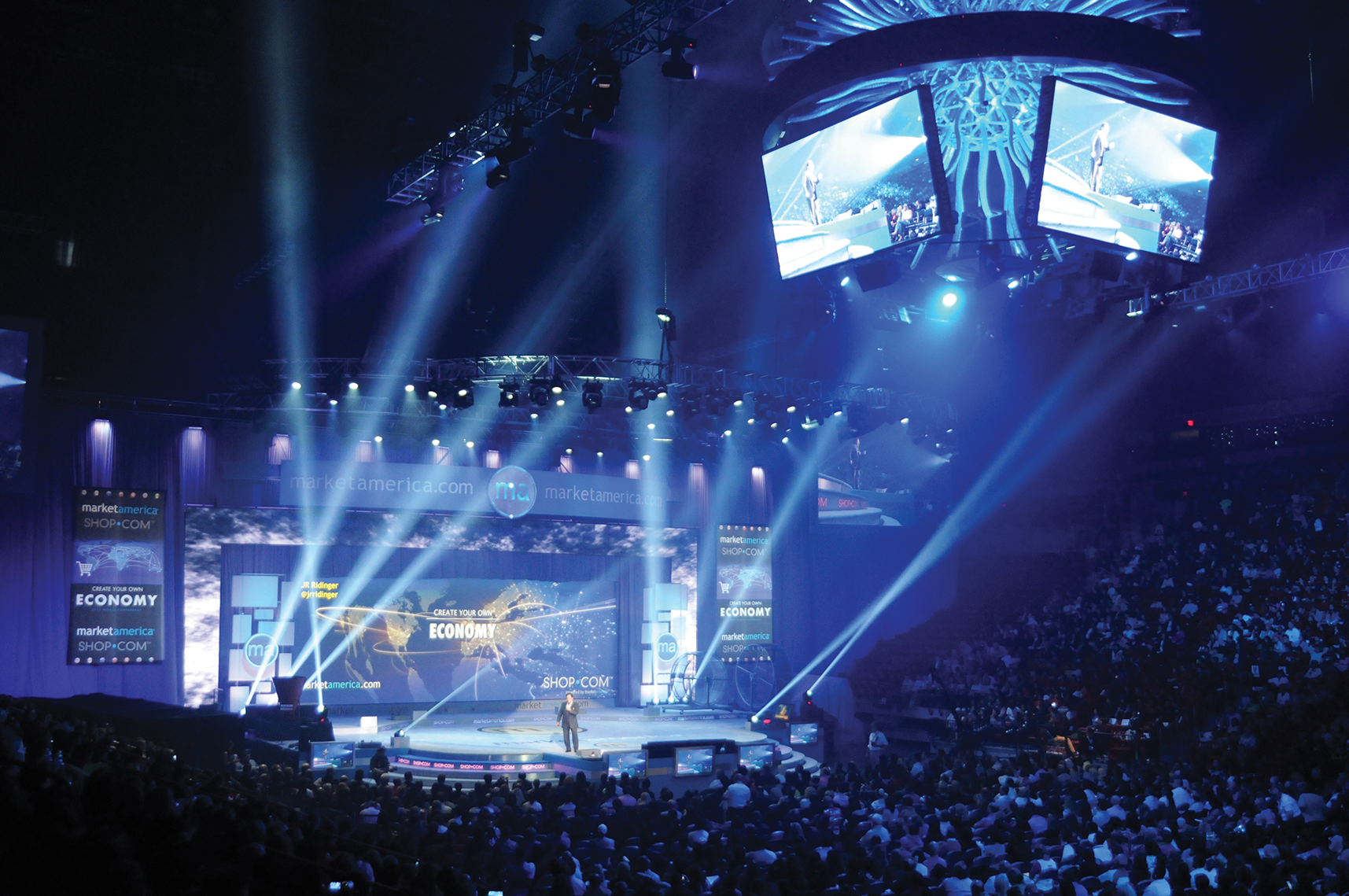 116
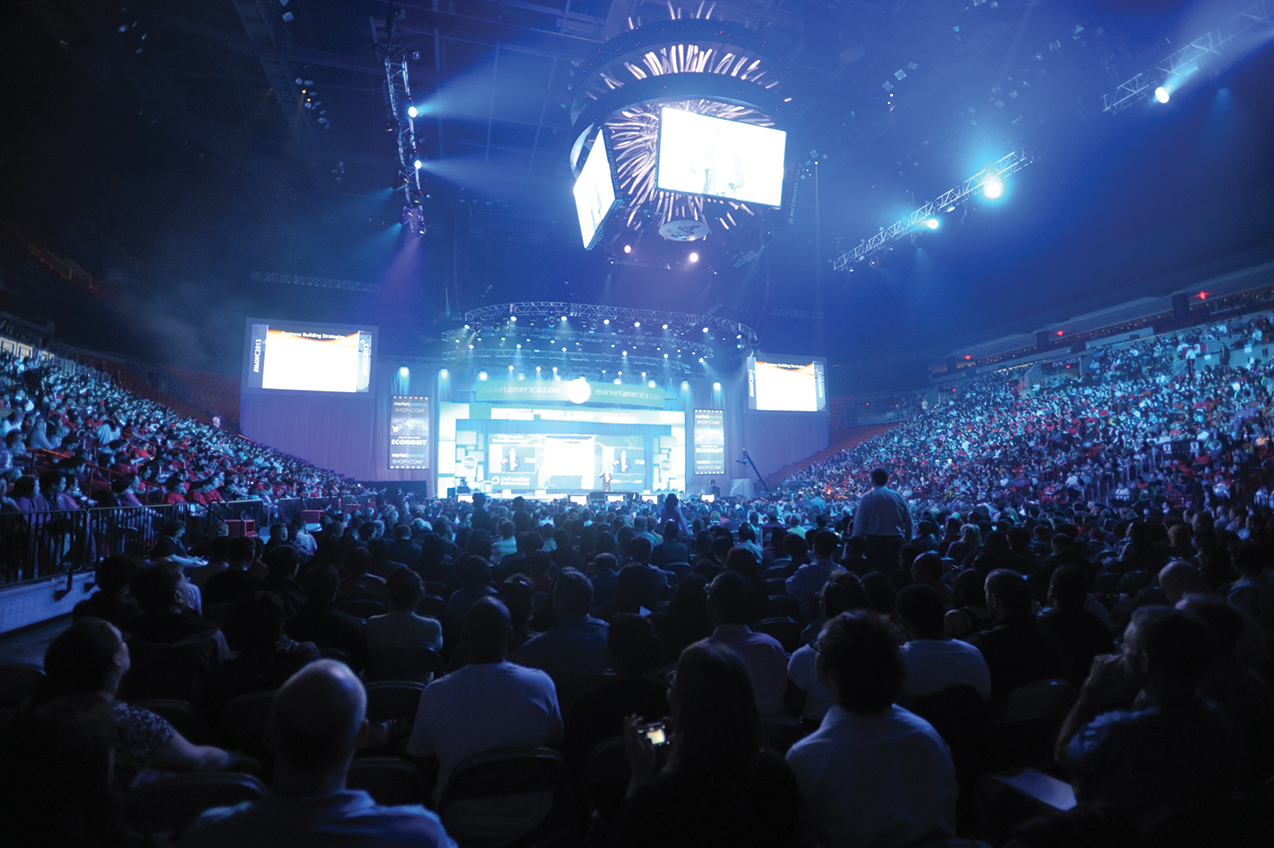 117